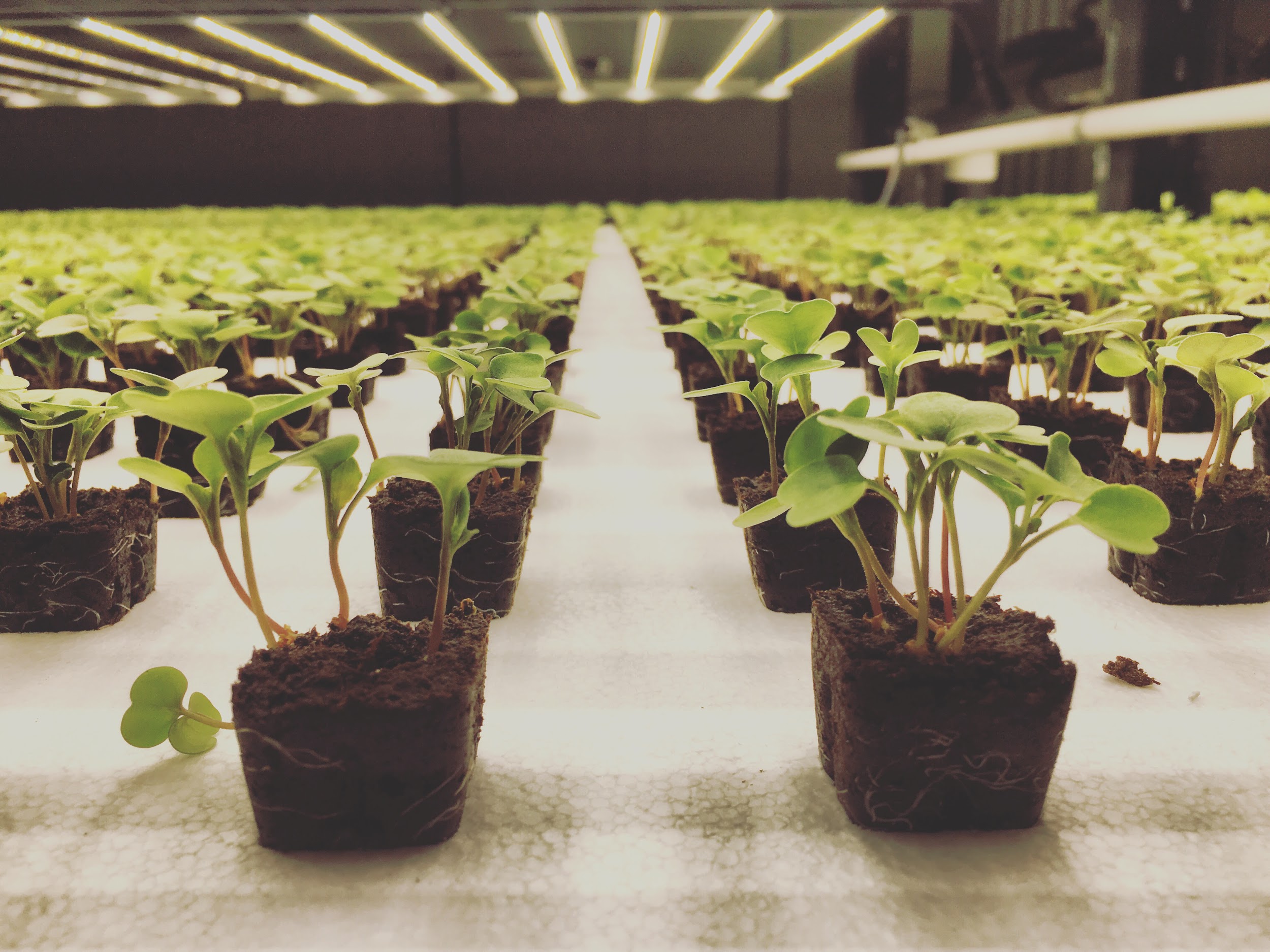 AI FARMING 100x the yield with a data team of . . . 1
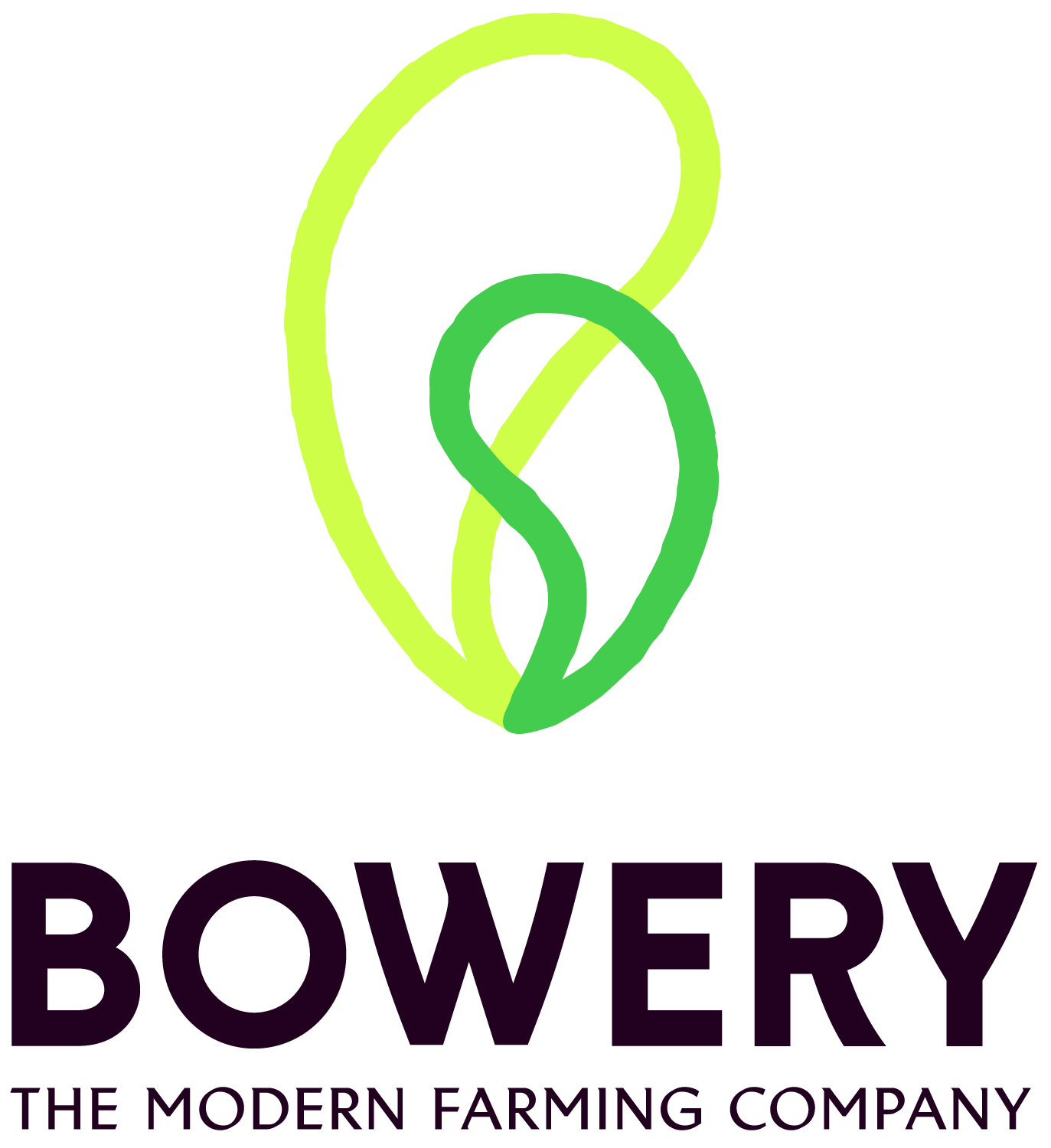 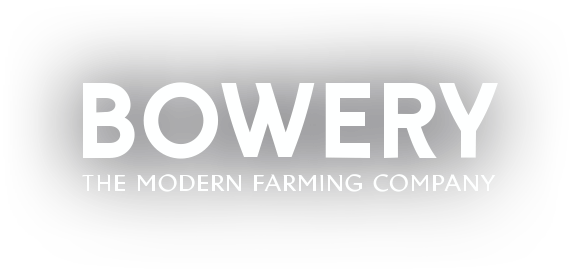 Sam SwiftHead of Data & AIDataEngConf NYC Nov 9, 2018
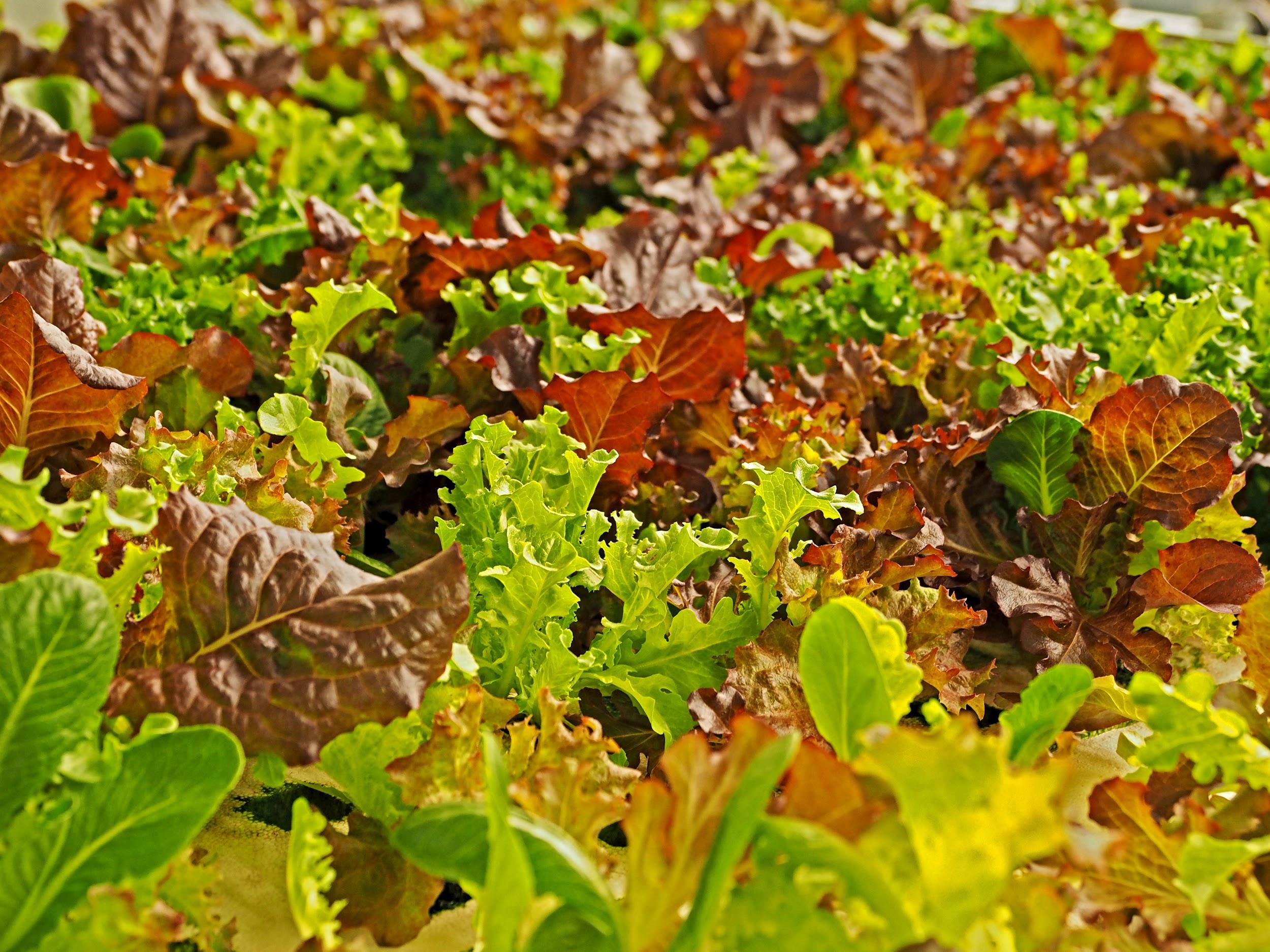 Modern Farming?
Indoor
Hydroponic
LED lit
Vertical
Automated
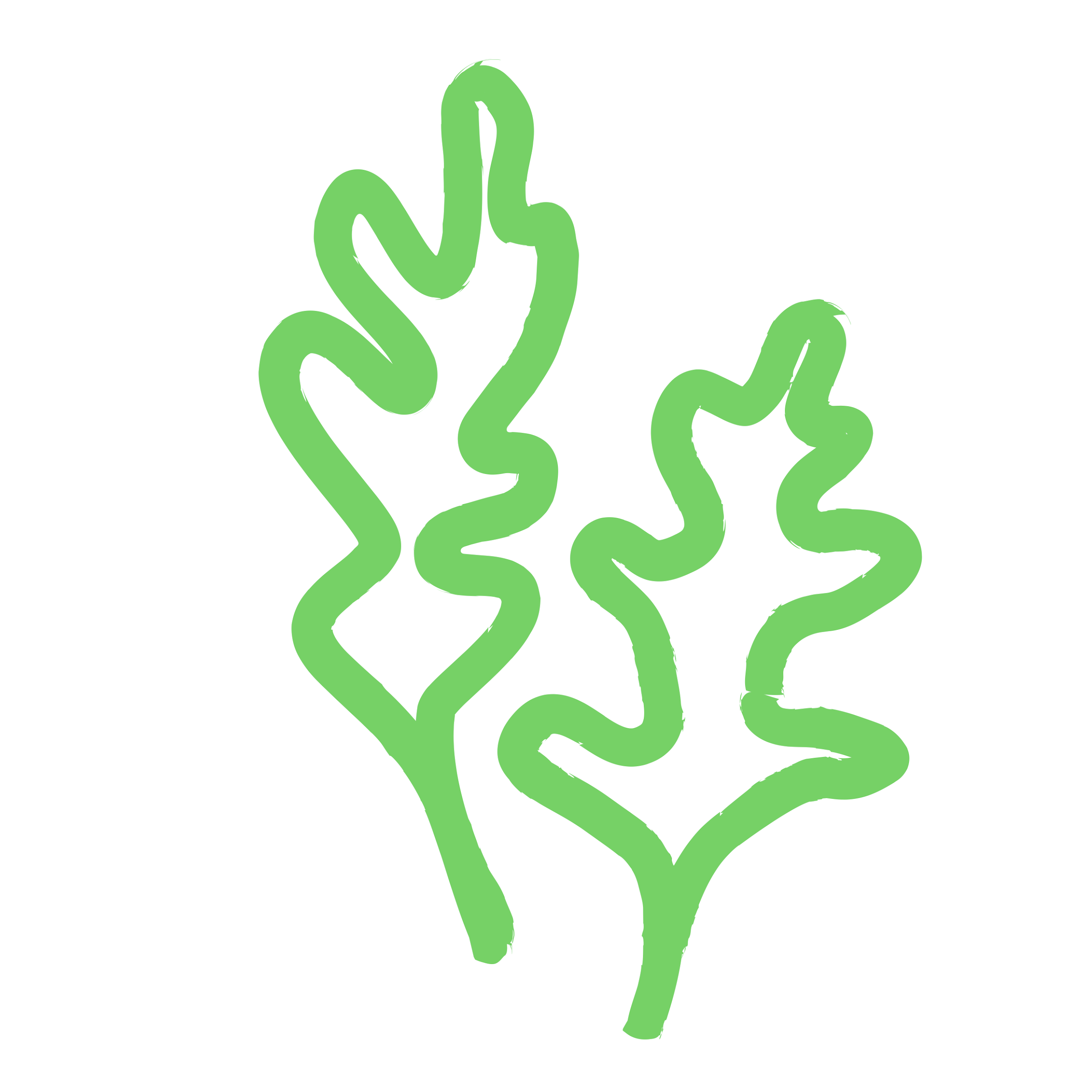 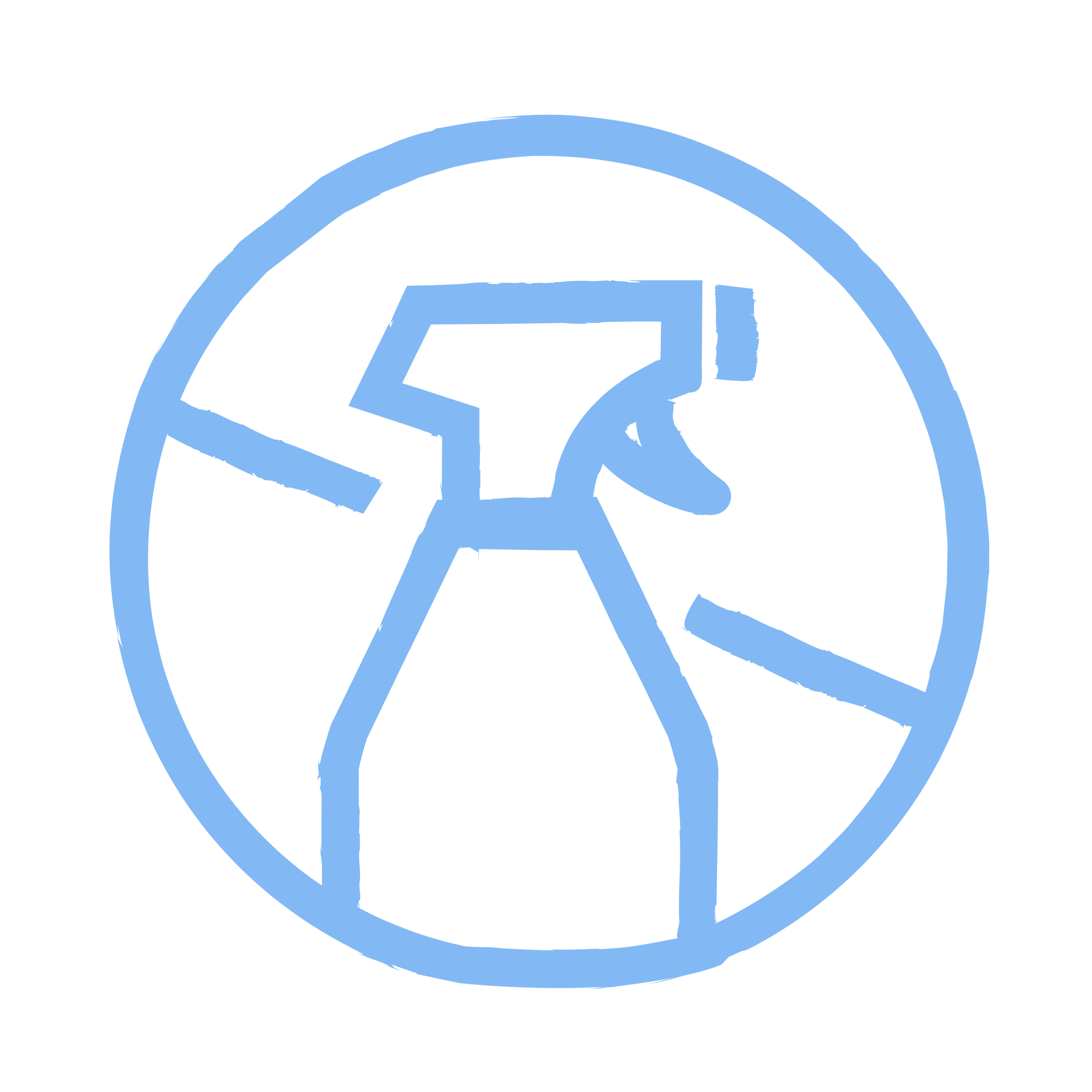 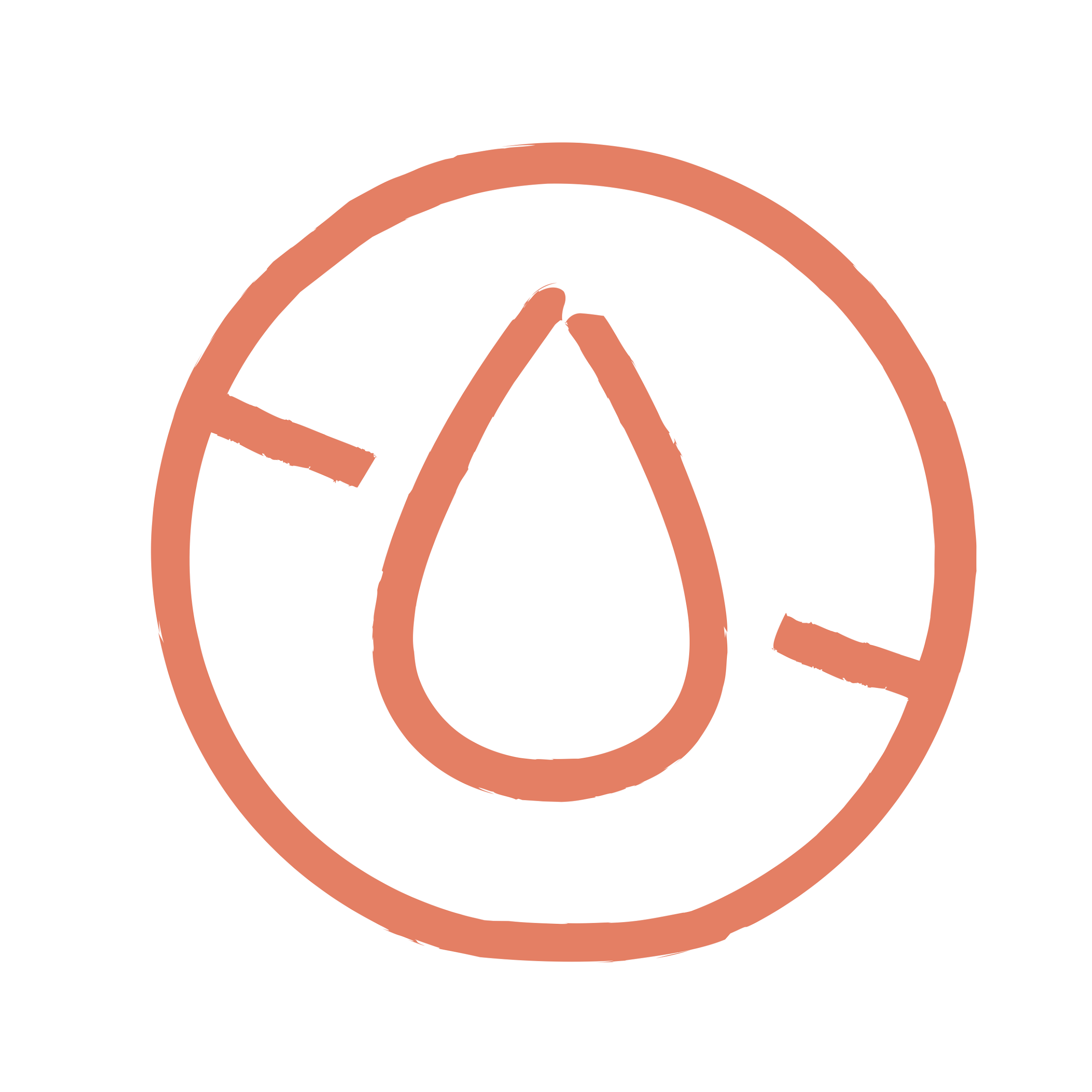 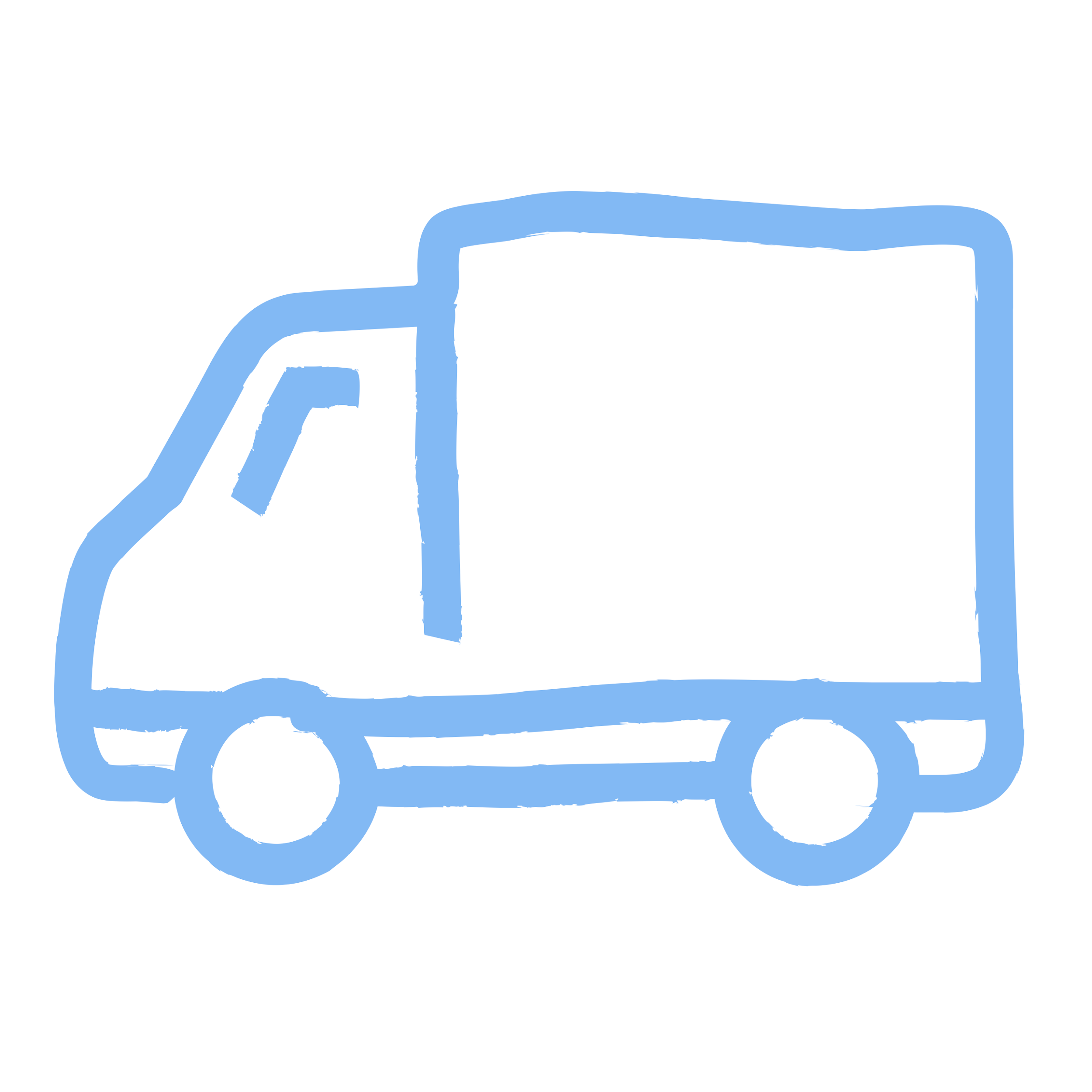 [Speaker Notes: Over 100x more productive per acre of land
Requires absolutely no pesticides 
Uses 95% less water than outdoor crops
Always grown locally to minimize impact of transportation]
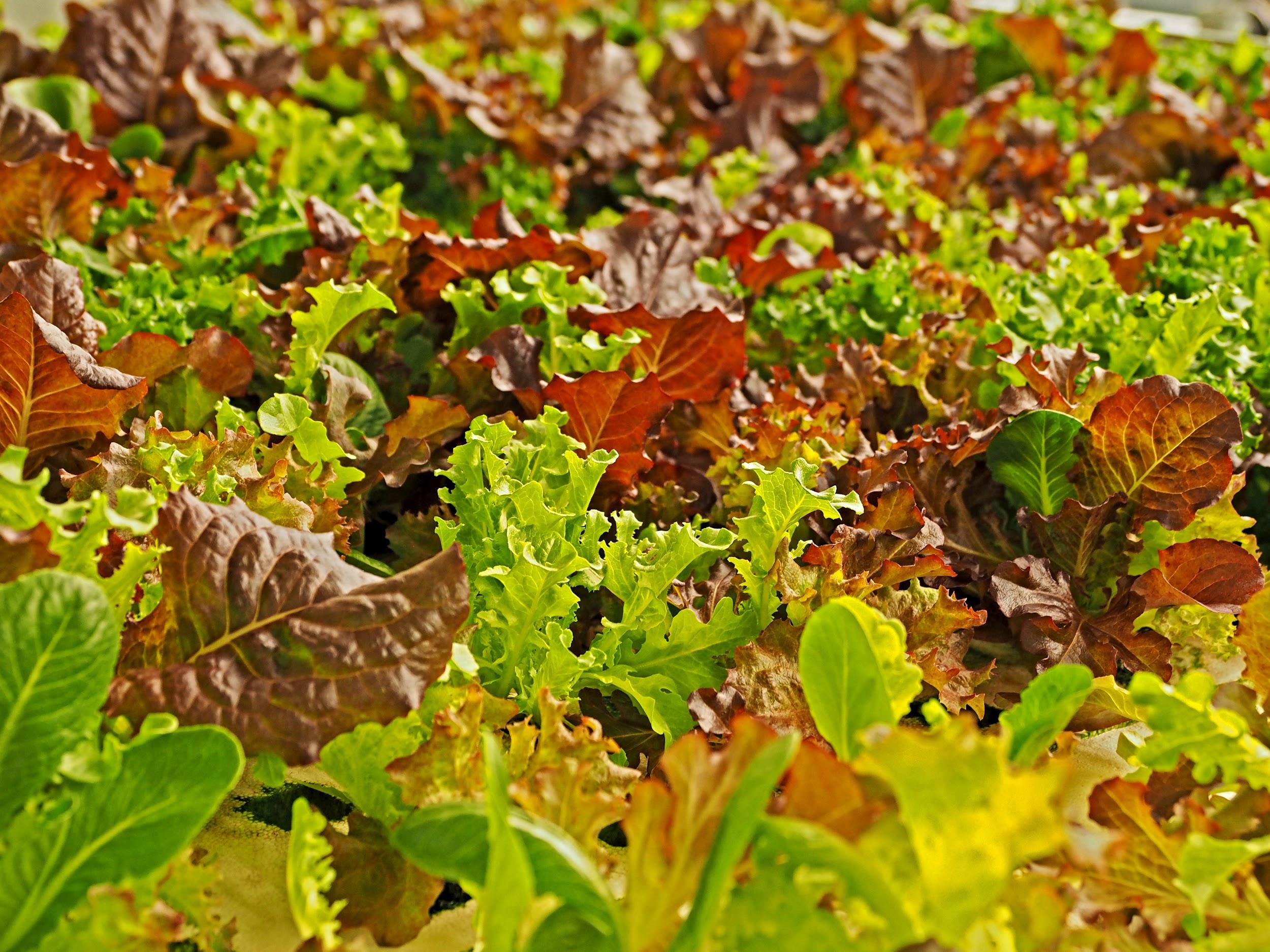 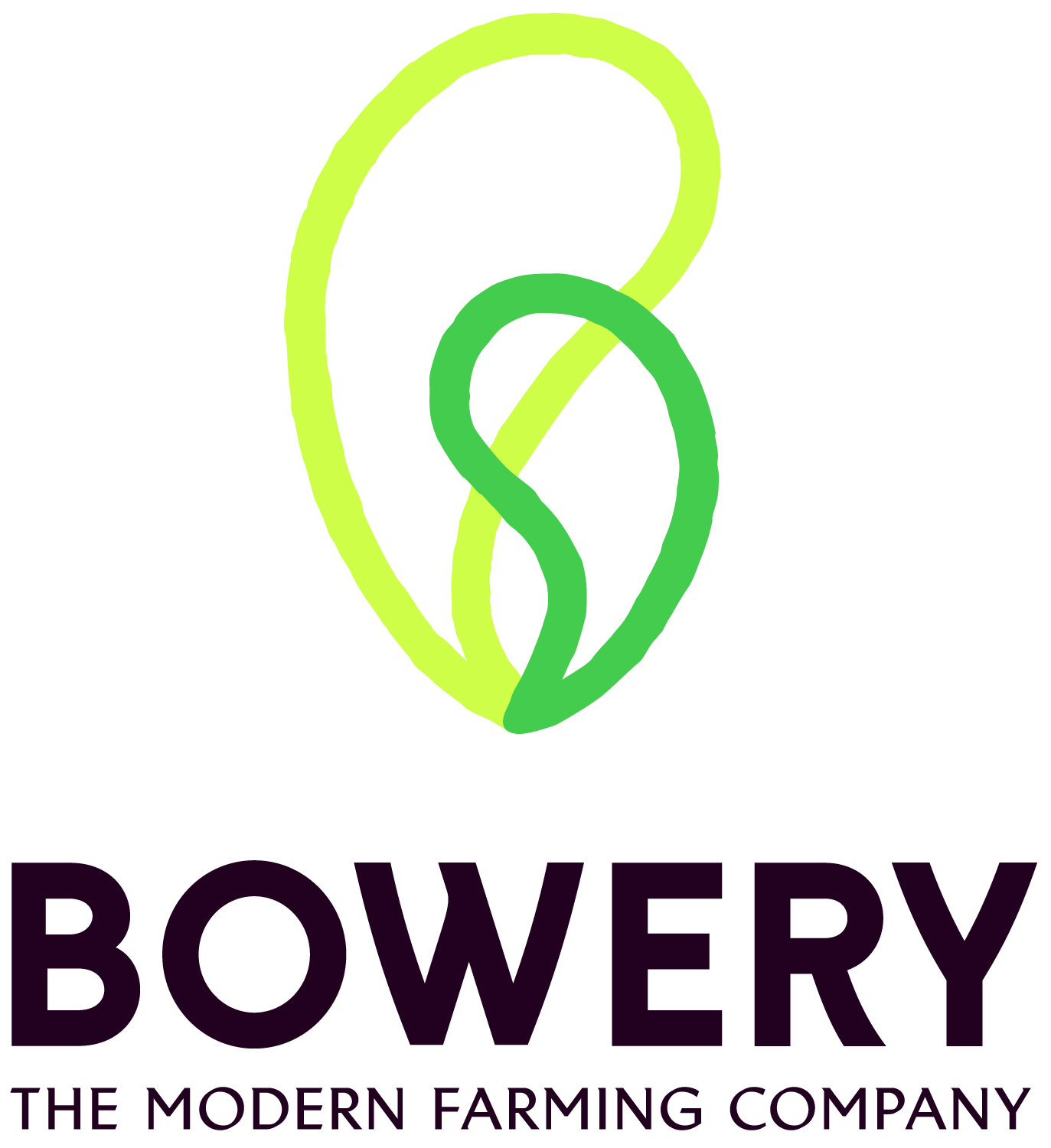 3 years old, Series A, 60 employees
Product is available at … more coming soon!
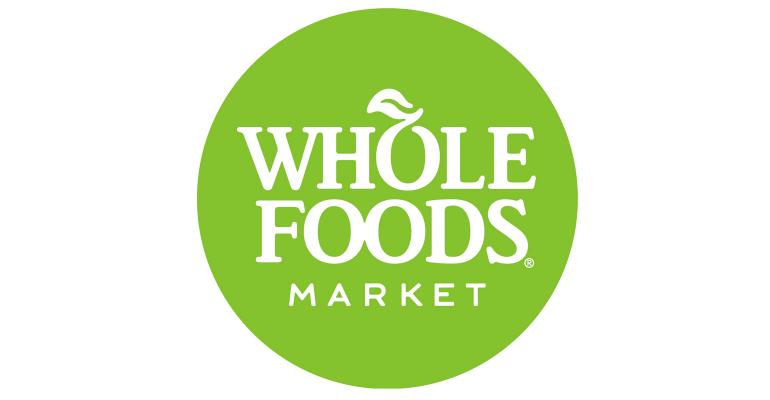 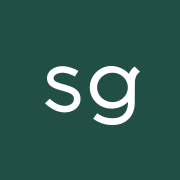 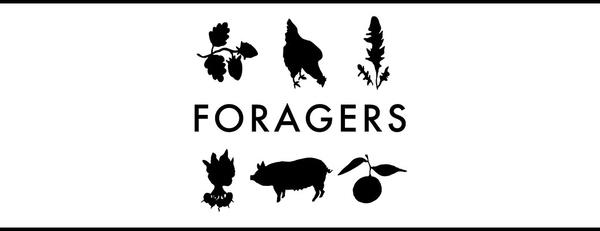 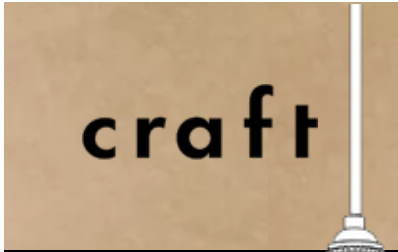 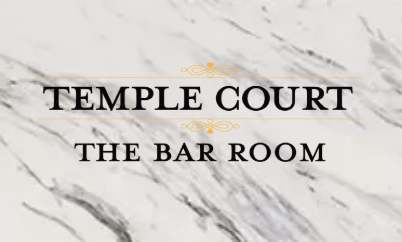 But what about the “AI”?
Operational




Constrained optimization
Informational




Scaling the green thumb
Agricultural




Finding the perfect recipe
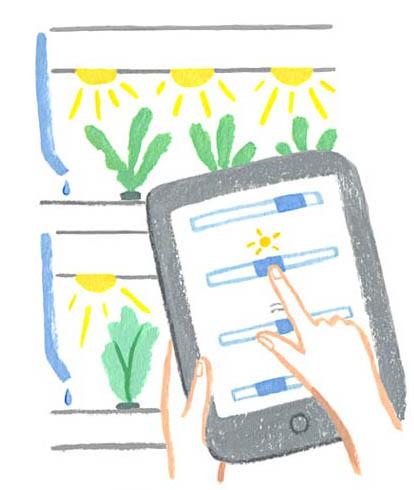 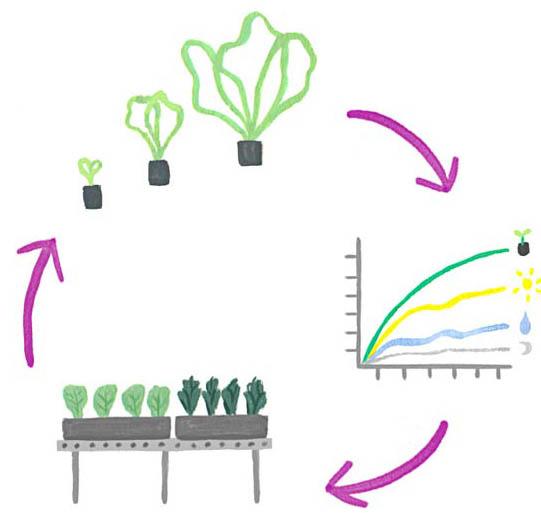 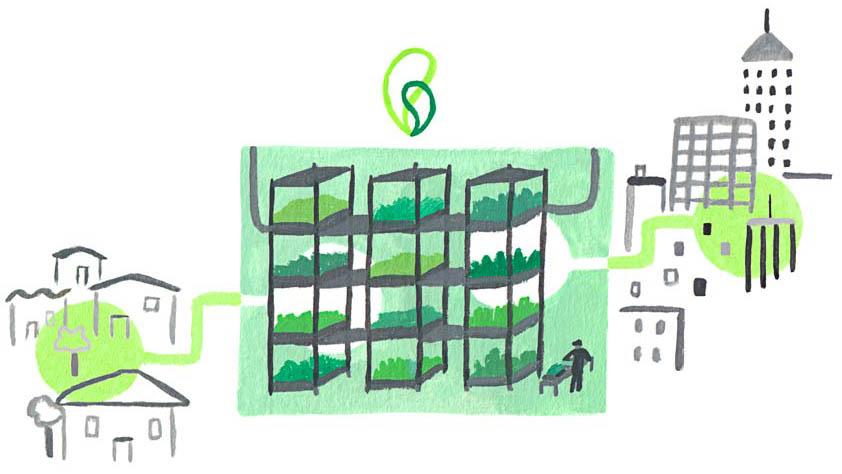 [Speaker Notes: Constrained optimization
Crop positioning within the farm to maximize utilization
Task ordering to maximize labor efficiency

Informational
Computer vision to measure crop growth promote early warning of any problems
Automatically allocate human grower attention to crops that need it

Agricultural
High-dimensional search of recipe parameters
Specific to cultivar and use]
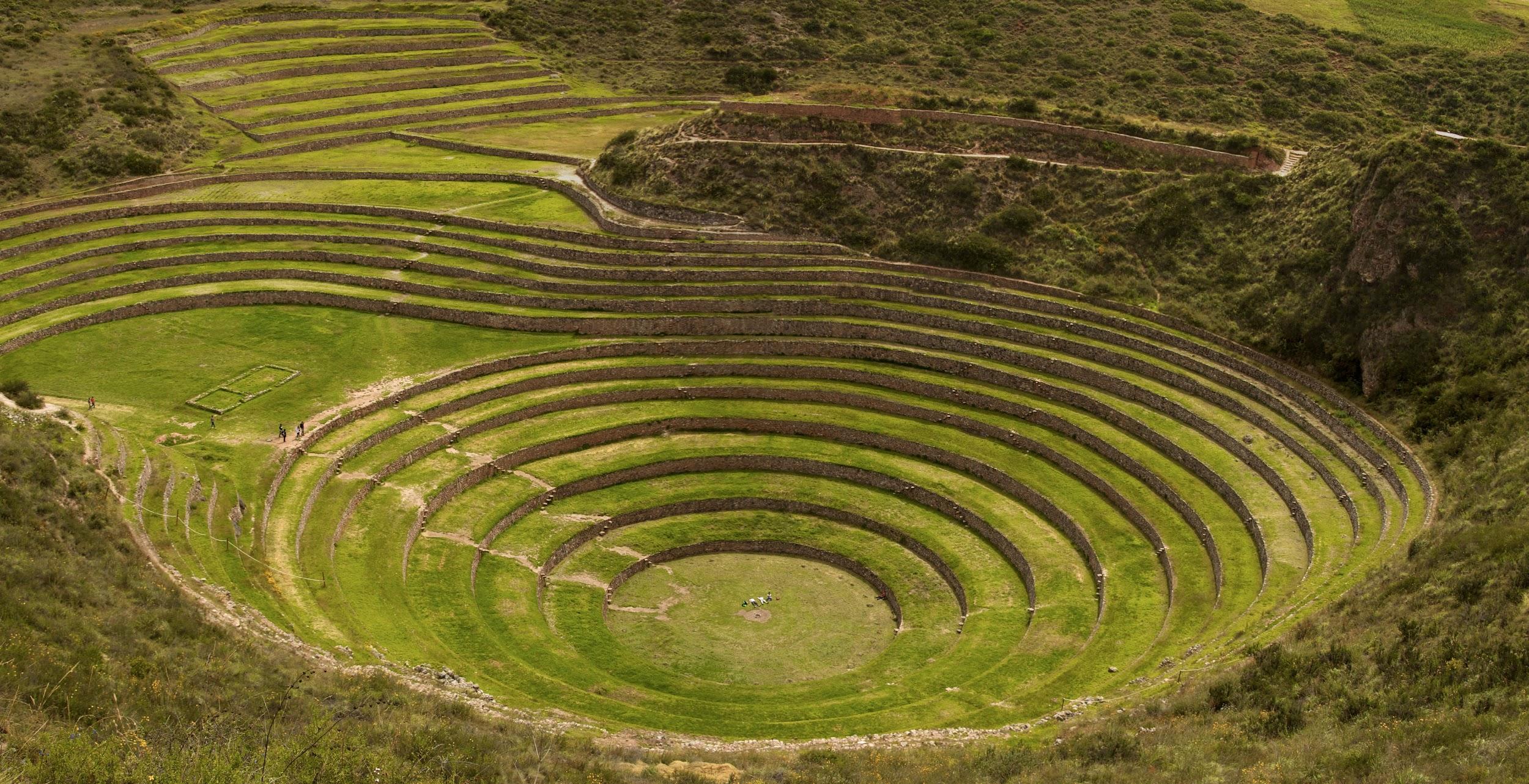 [Speaker Notes: The Inca developed terracing to improve yield in the 15th century]
What’s different? Control and time to iterate
1000’s
Indoor Vertical
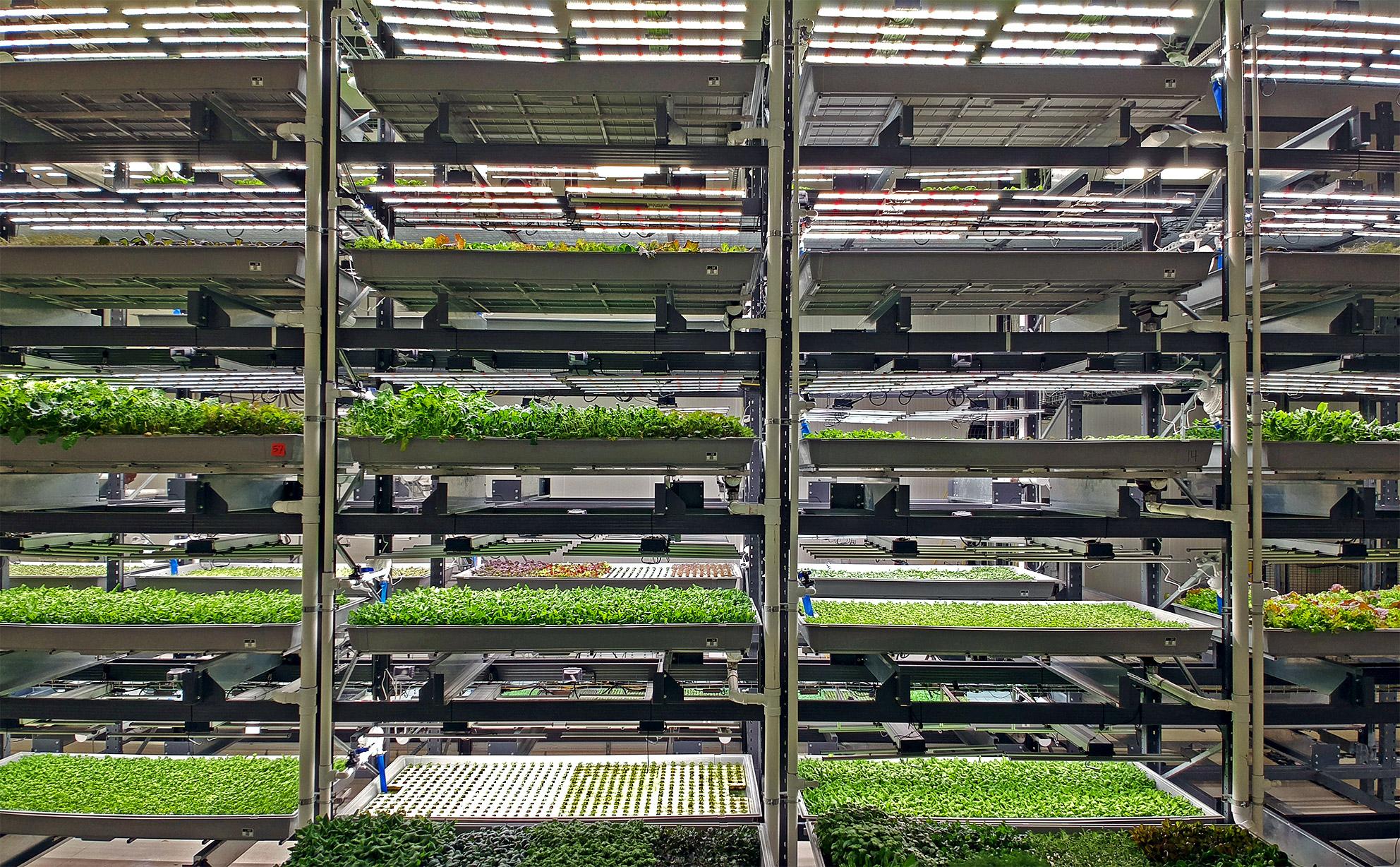 100’s
Greenhouse
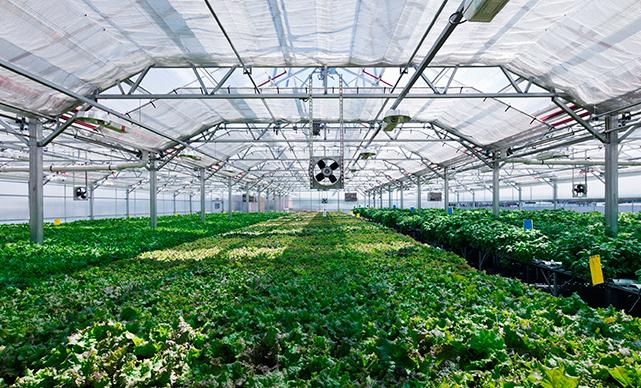 Trials per year
10’s
Open Field
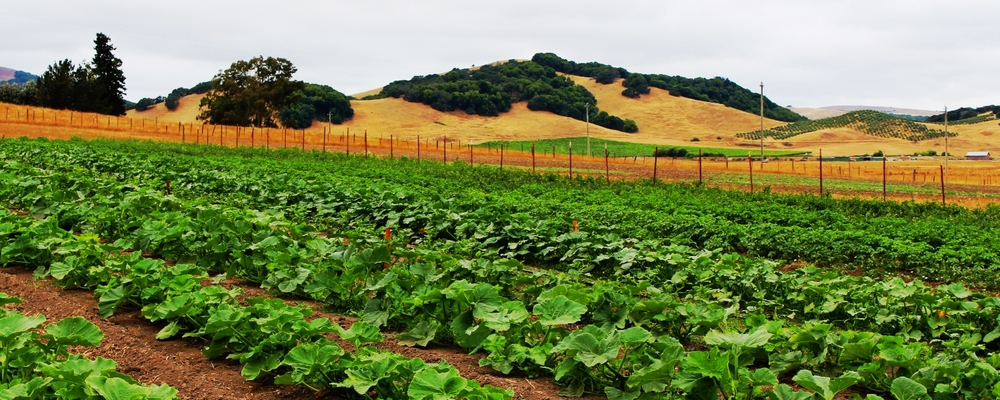 a few
1
0
Proportion of factors controlled
1
[Speaker Notes: Our rate of learning scales with the number and size of our farms, not with the size of our AgSci R&D staff]
The “hero” challenge:  Provide value early by closing the loop
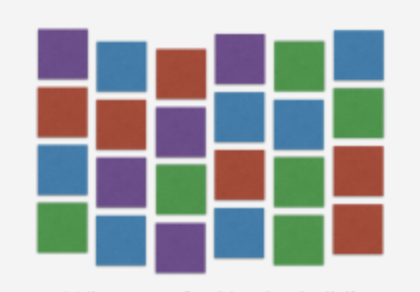 ETL Pipeline
Data from business systems
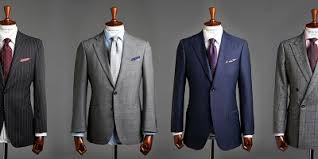 DataProduct
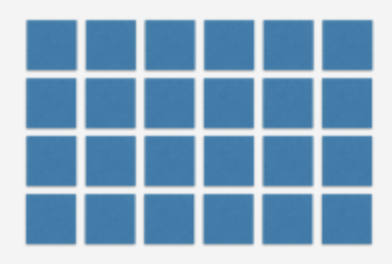 Reporting
Do something clever ?!
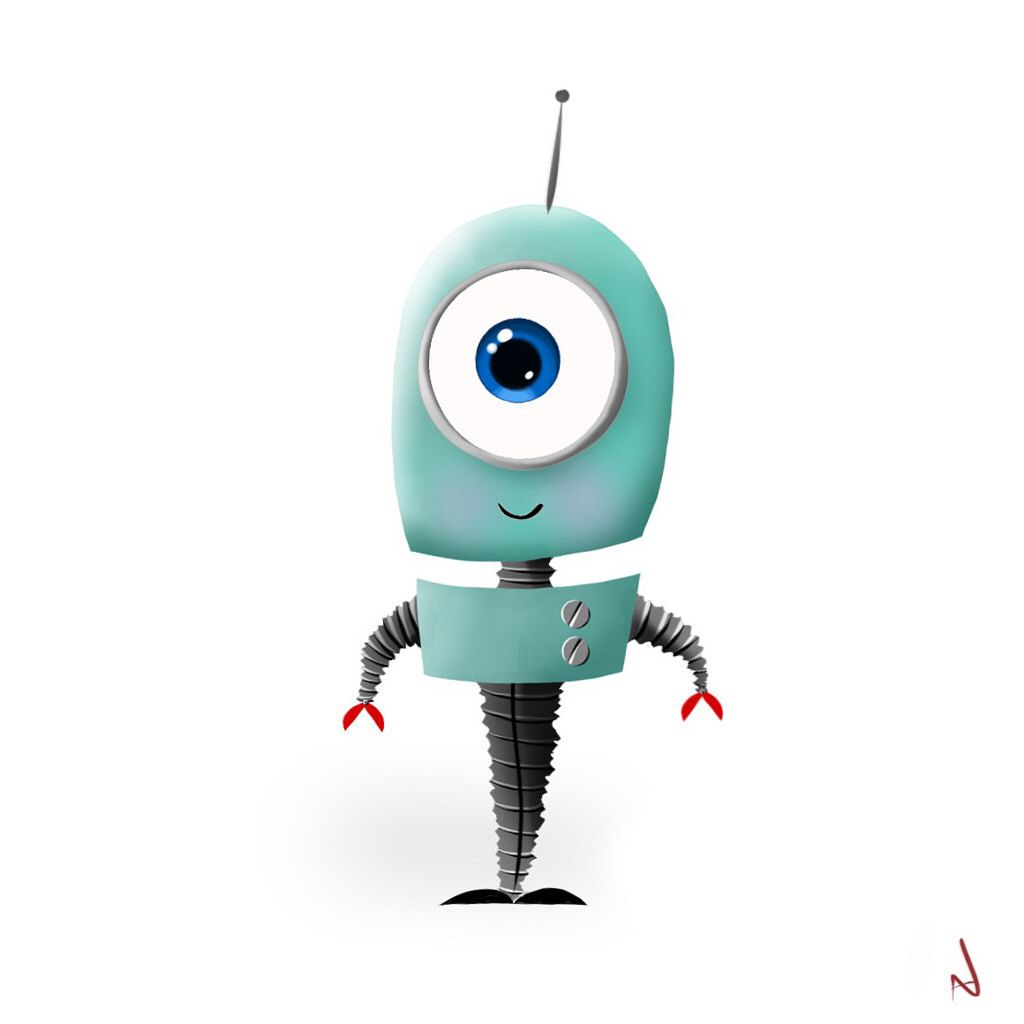 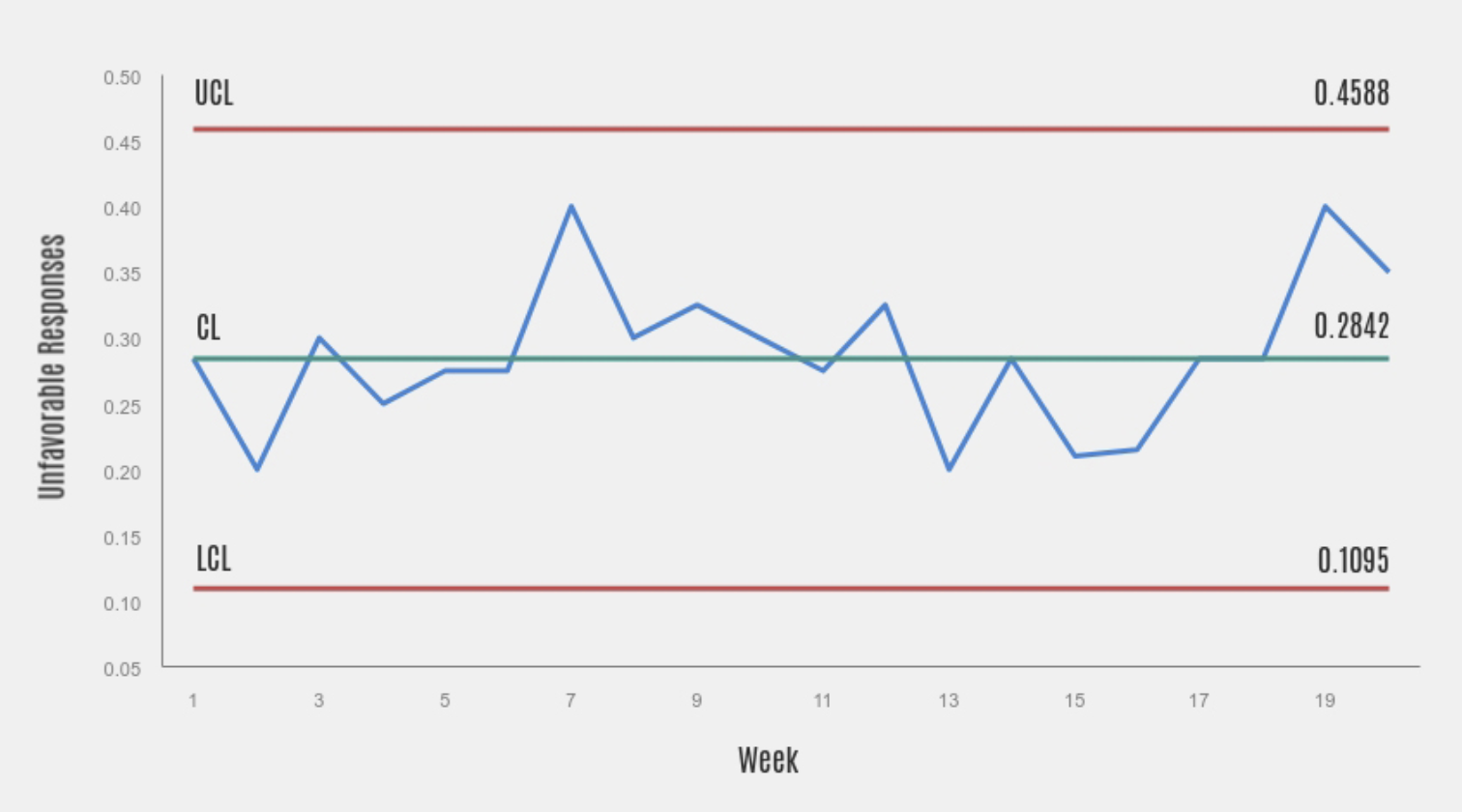 MLPipeline
Well structured warehouse data
[Speaker Notes: Closing the loop usually requires building 3-5 different]
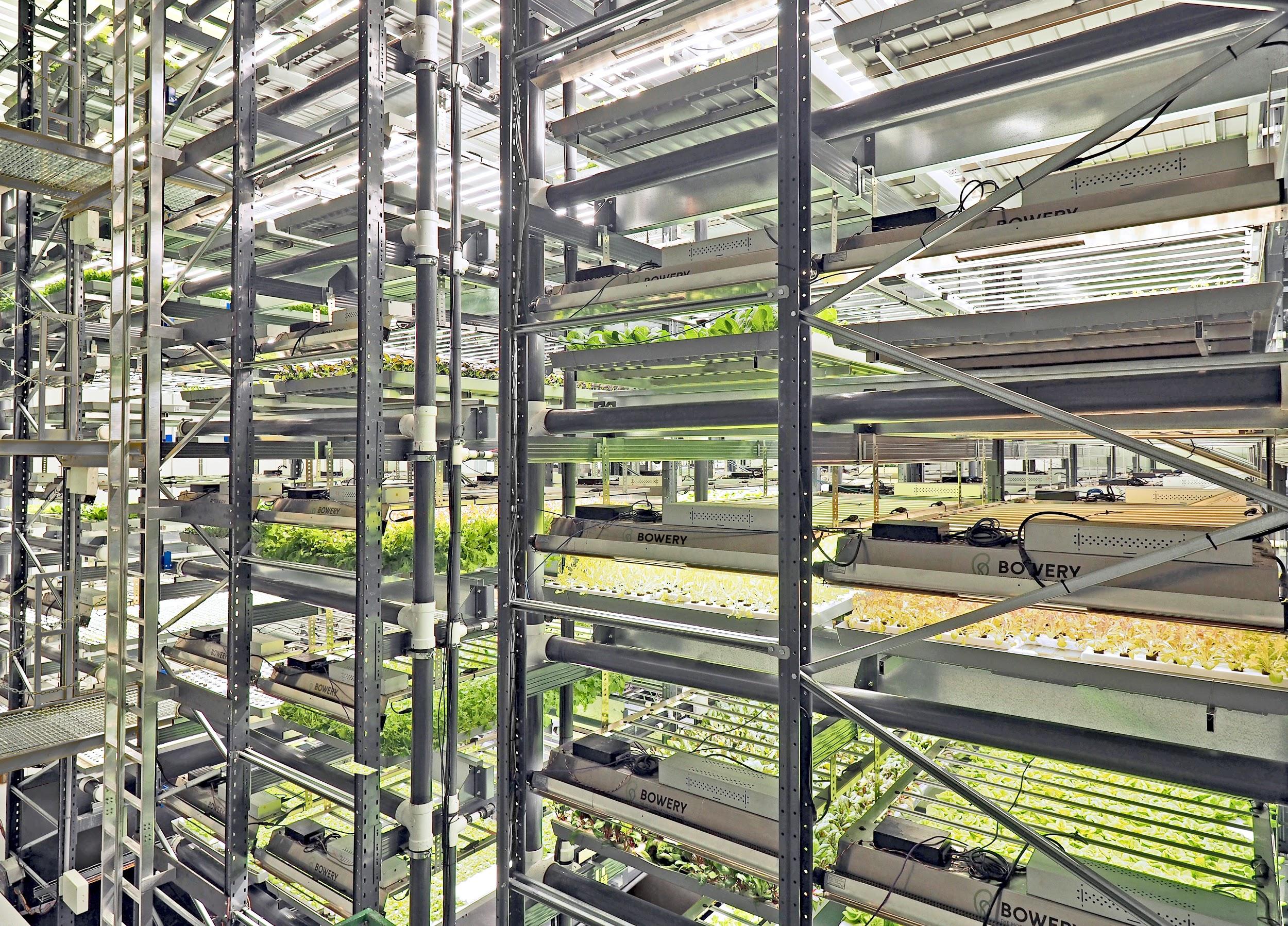 The Bowery Farming (data) ecosystem
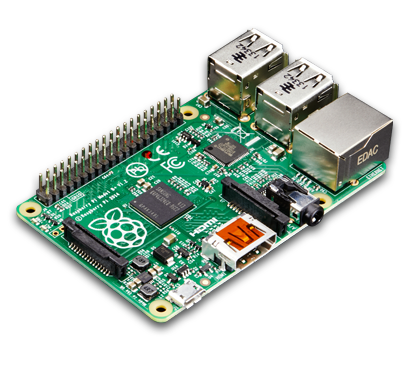 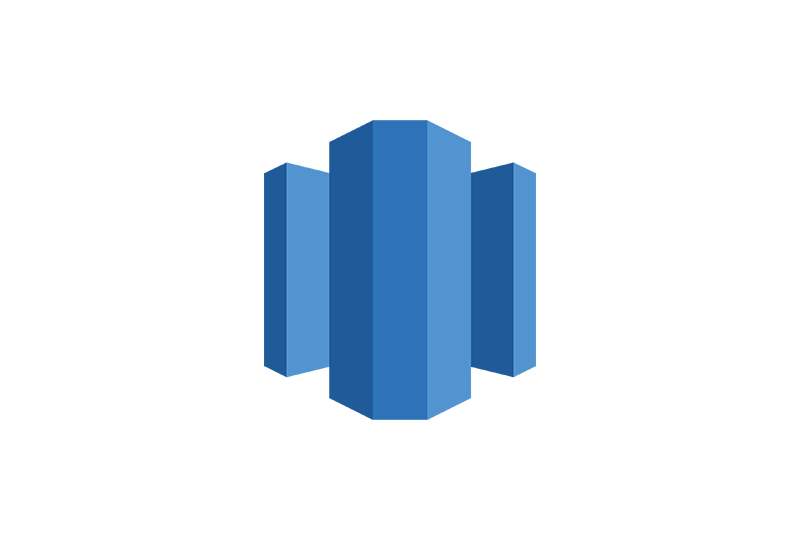 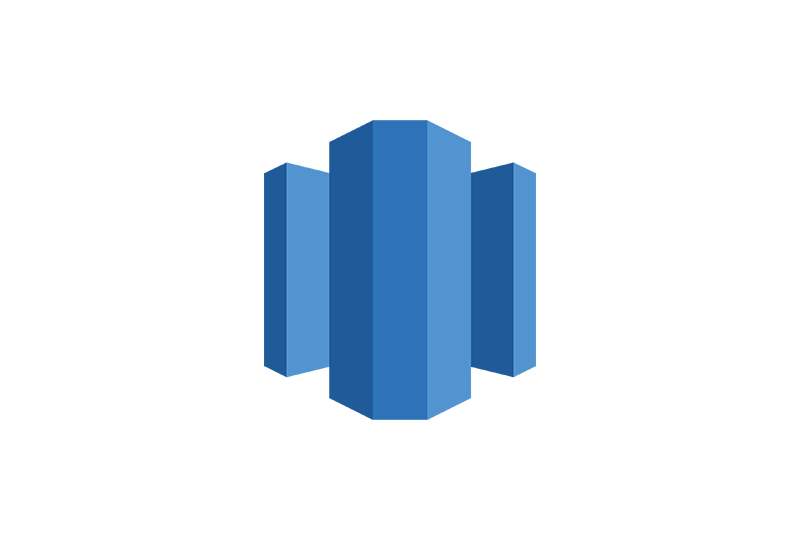 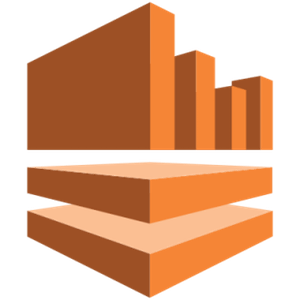 ingest
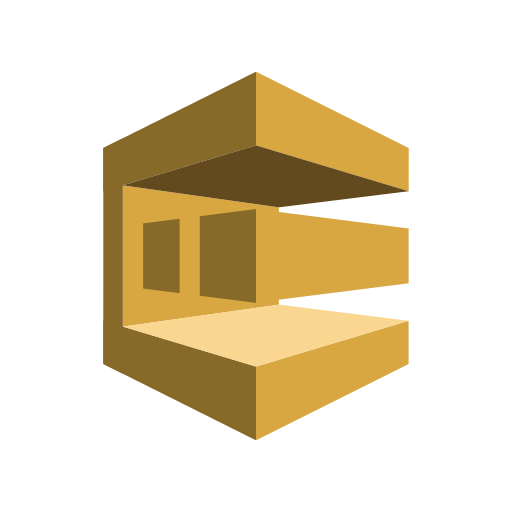 load
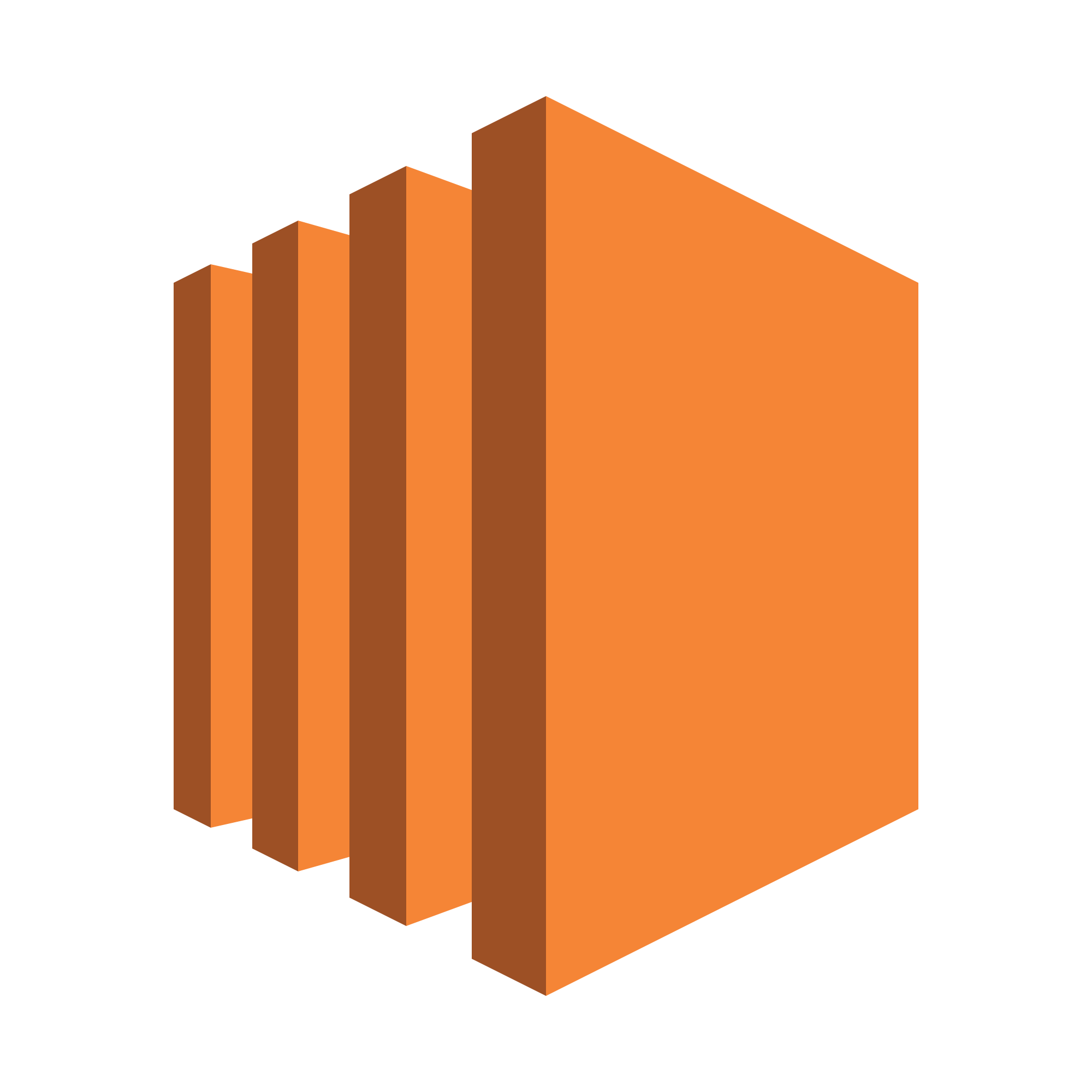 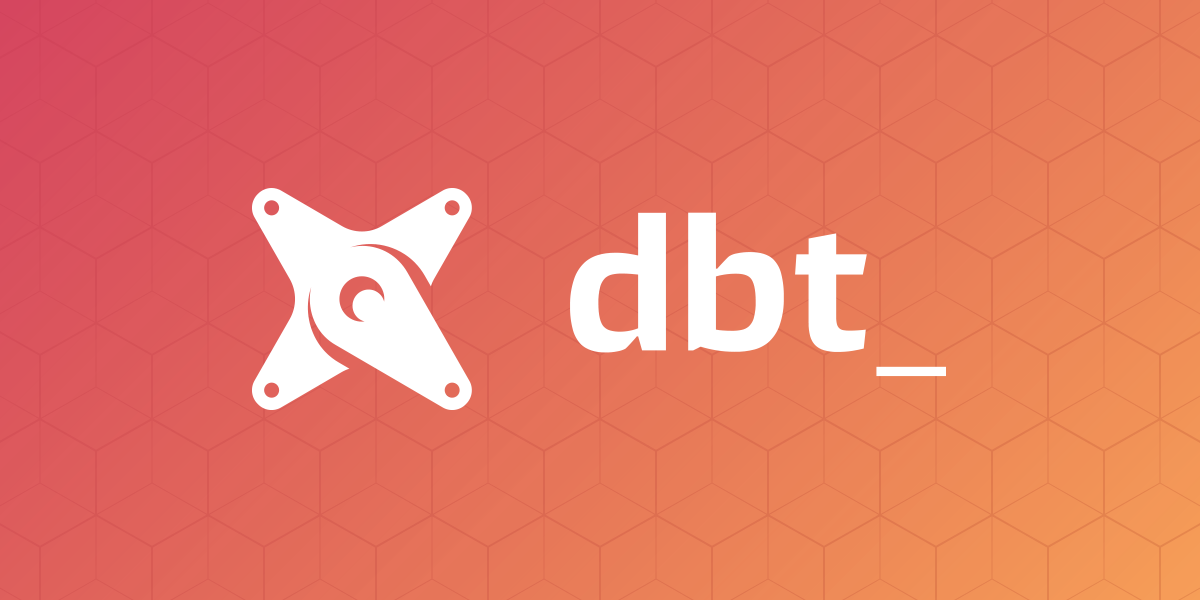 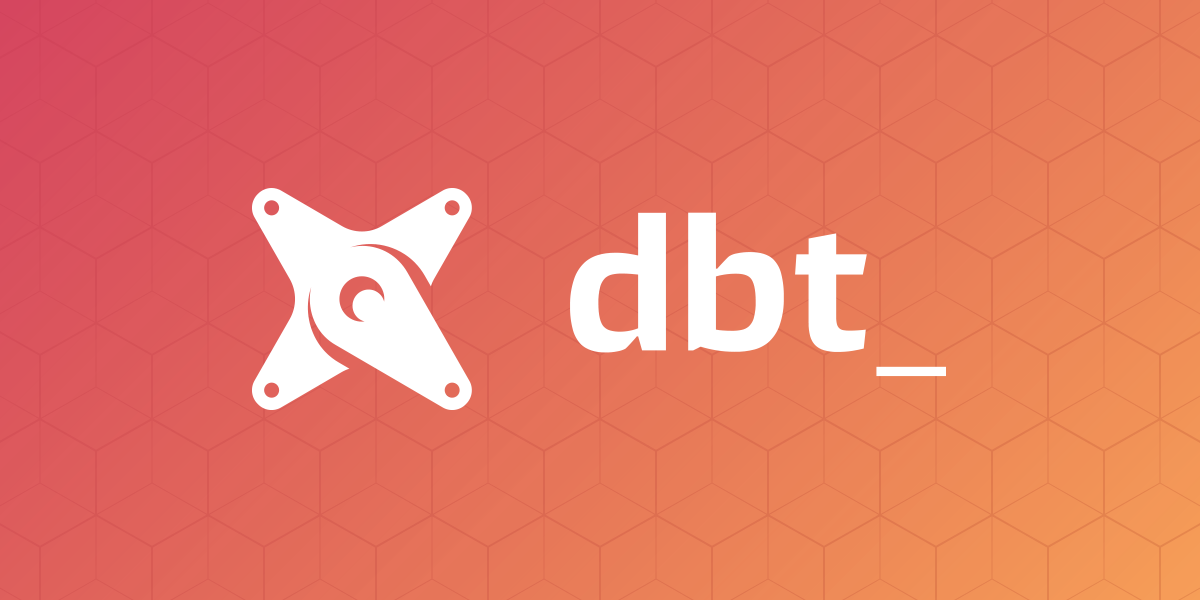 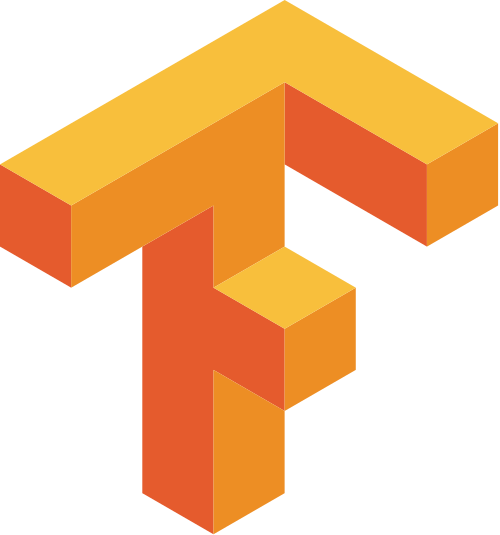 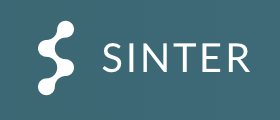 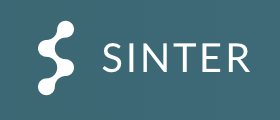 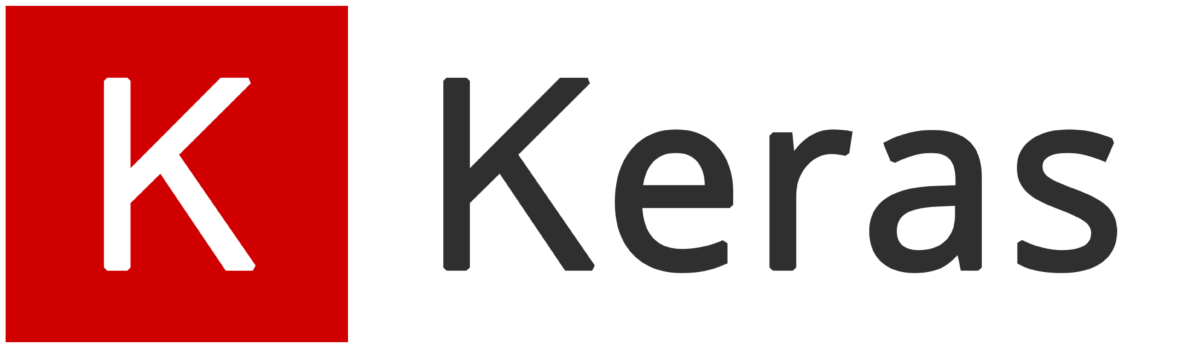 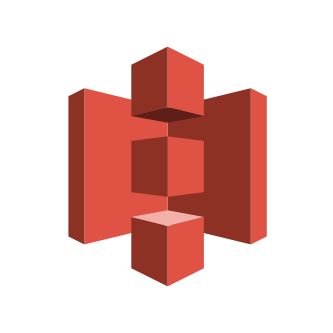 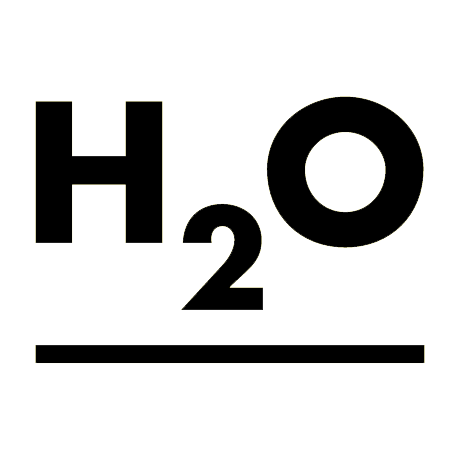 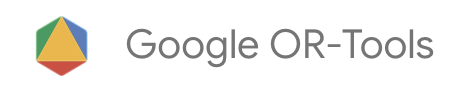 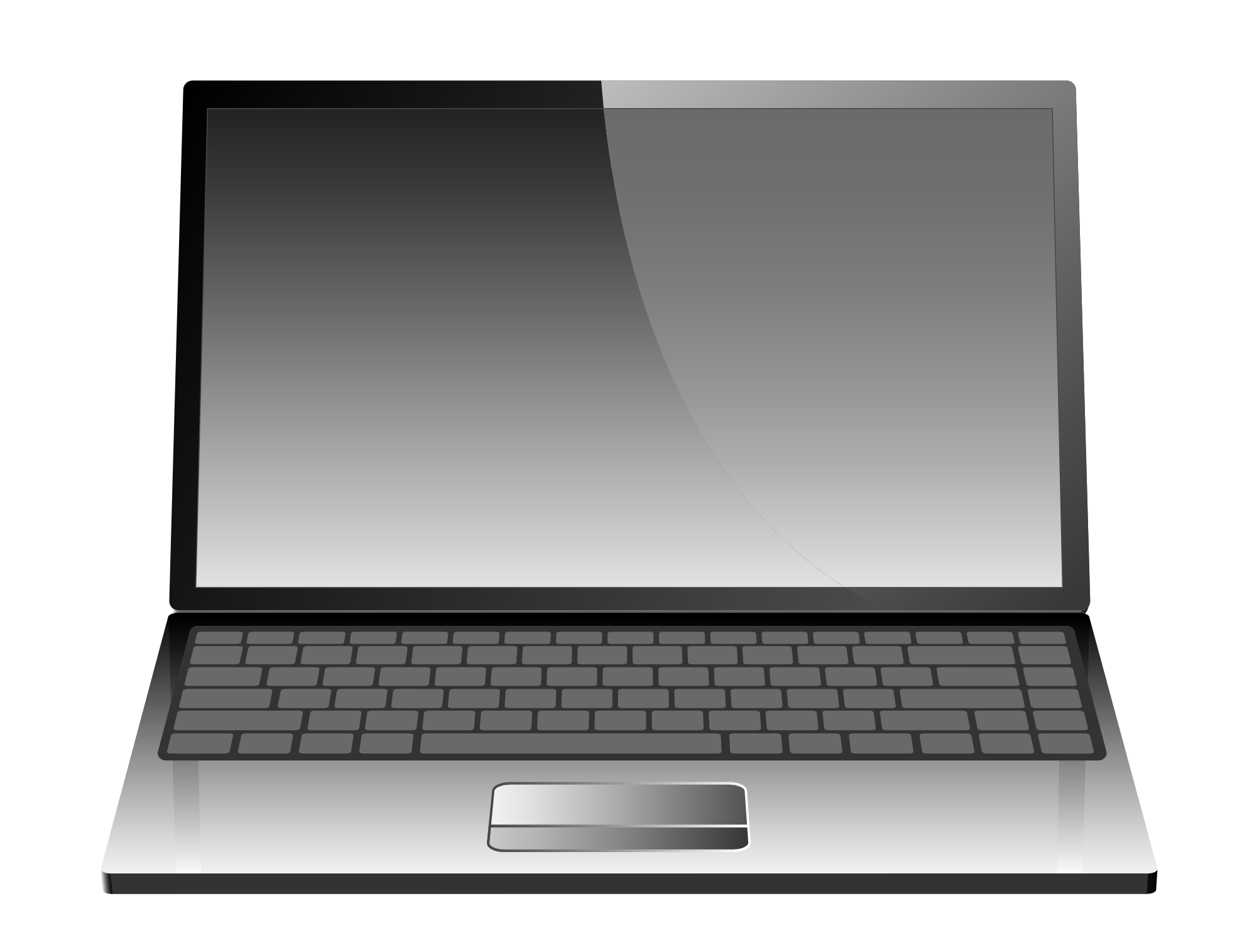 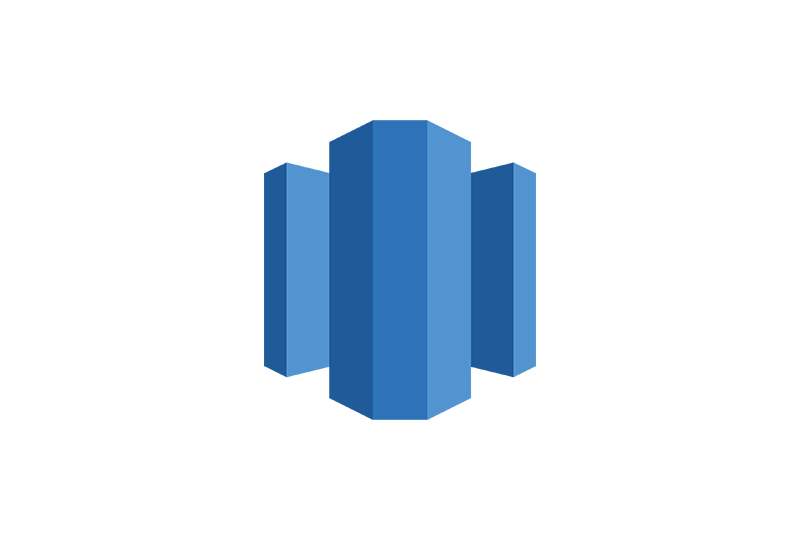 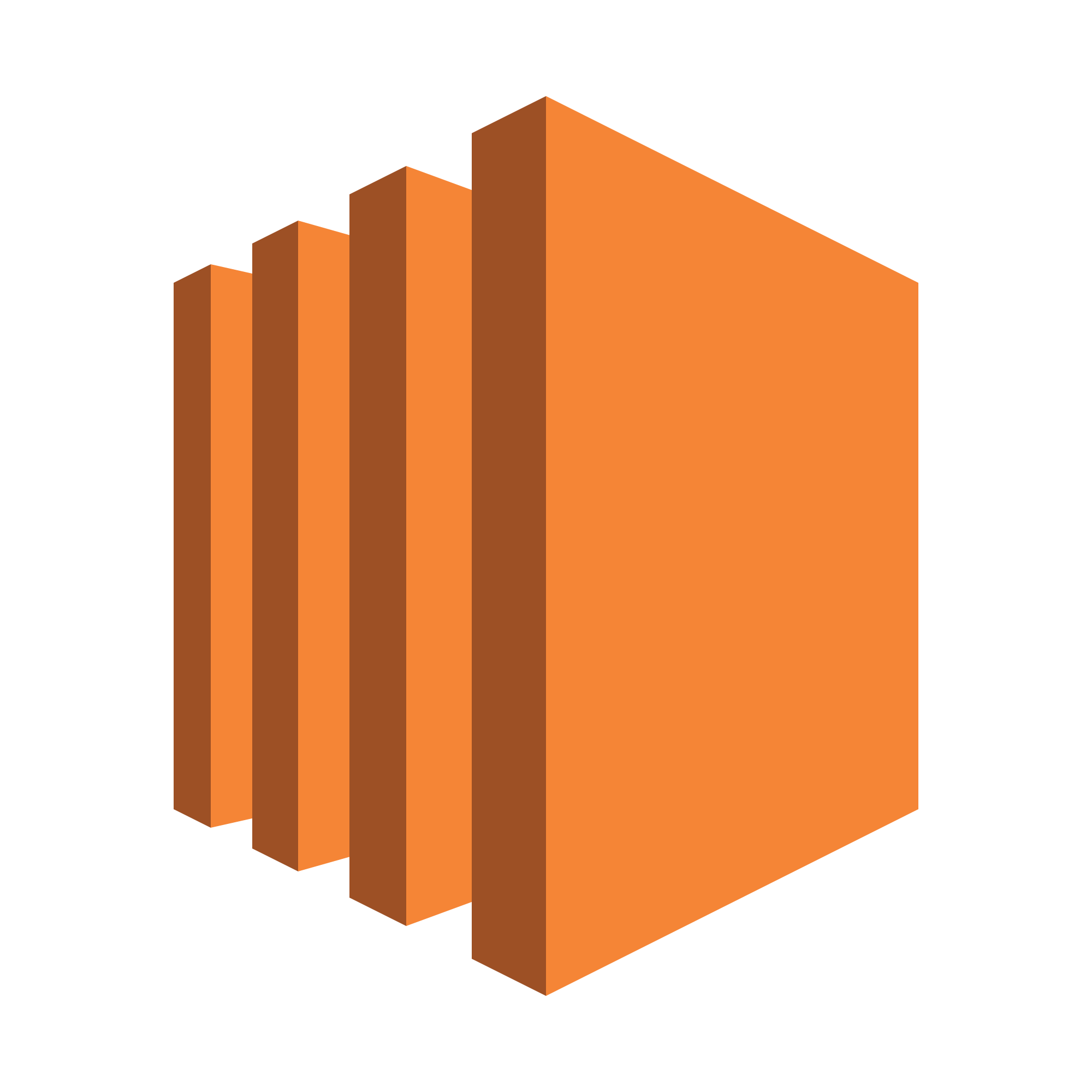 warehouse
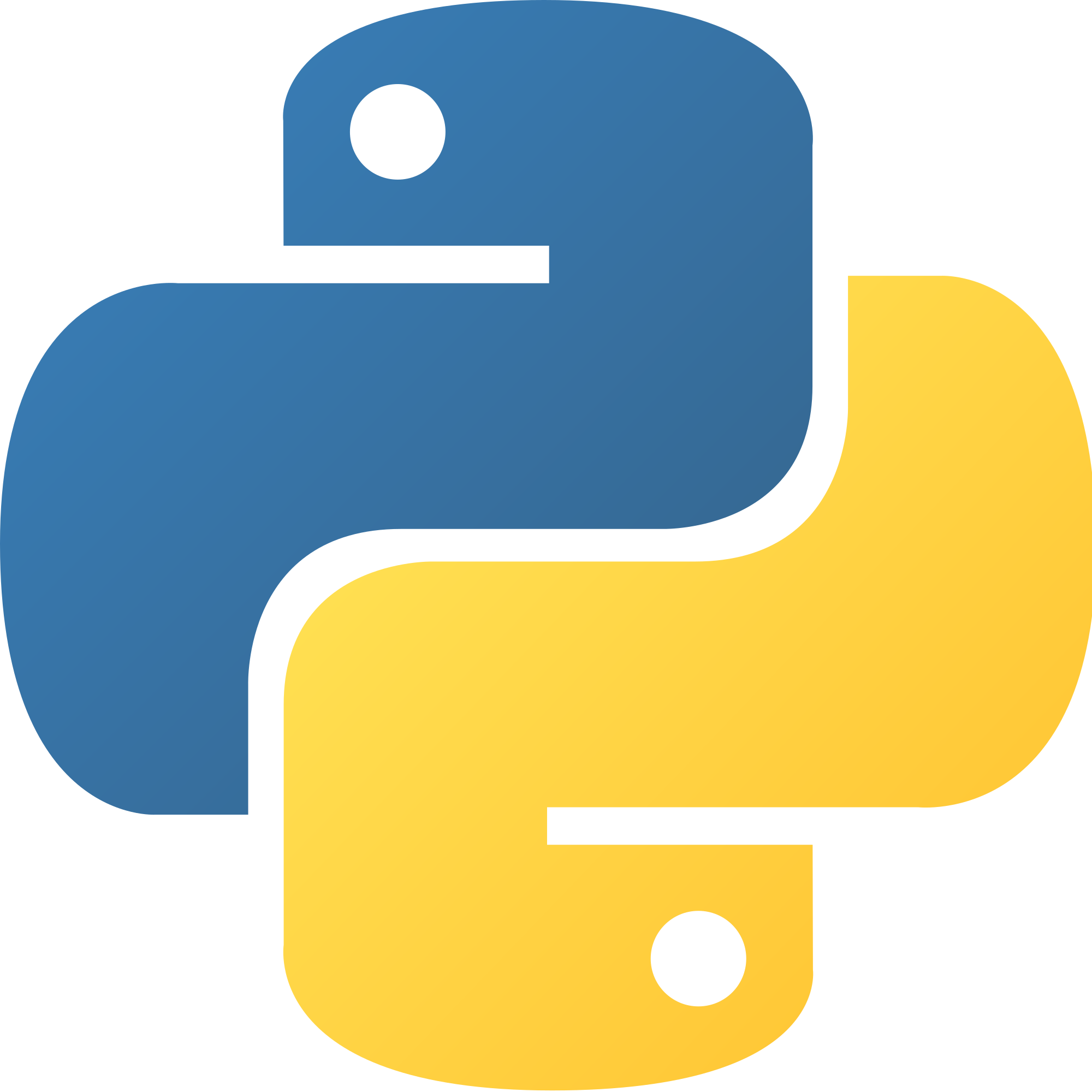 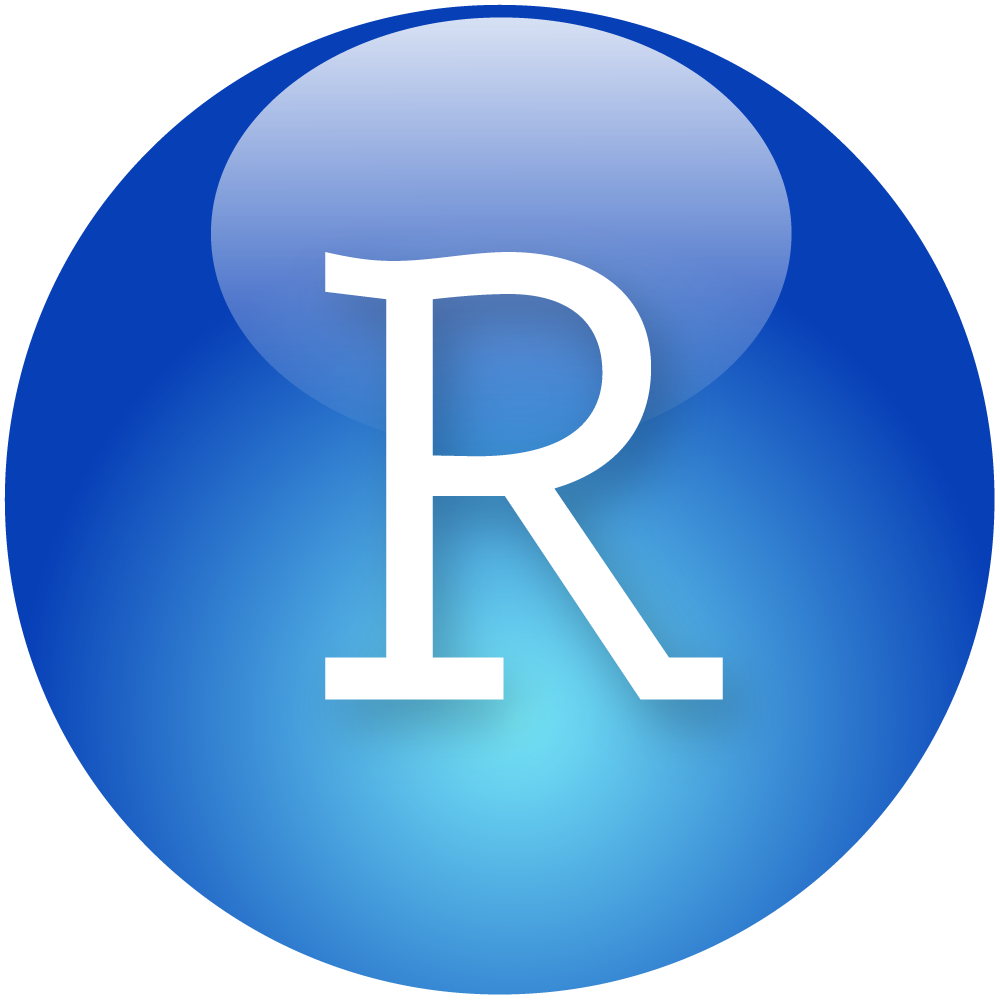 [Speaker Notes: Almost entirely 1st party data

Environmental sensors from a network of IoT devices
Task times and completions
Crop]
Streaming load
IoT sensing and control
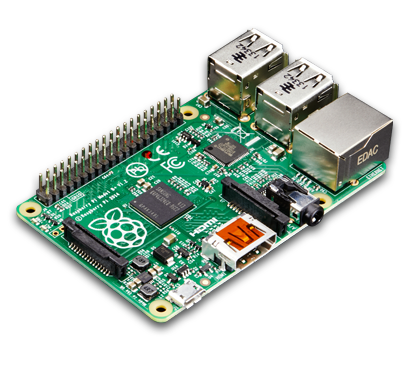 Redshift load schema
SNS / SQS message bus
1st party applicationson EC2
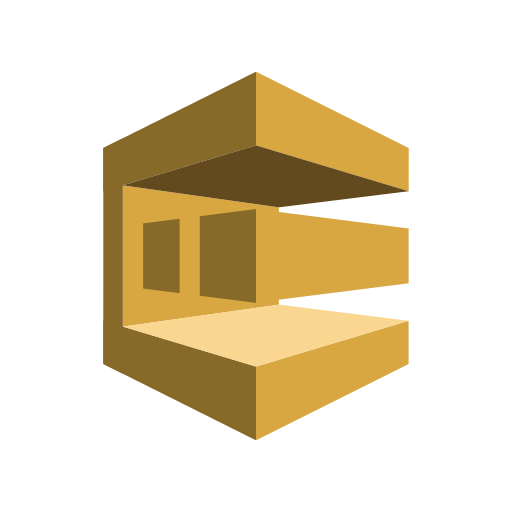 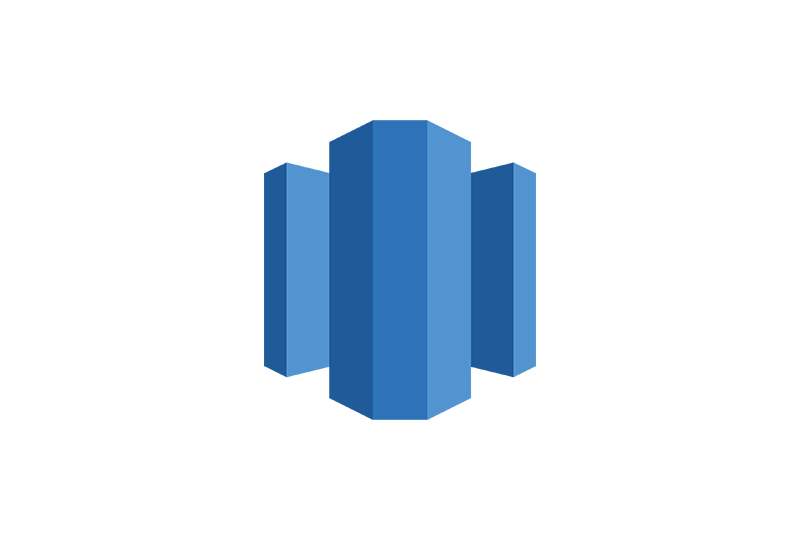 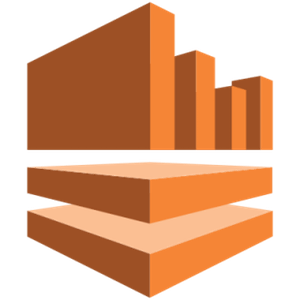 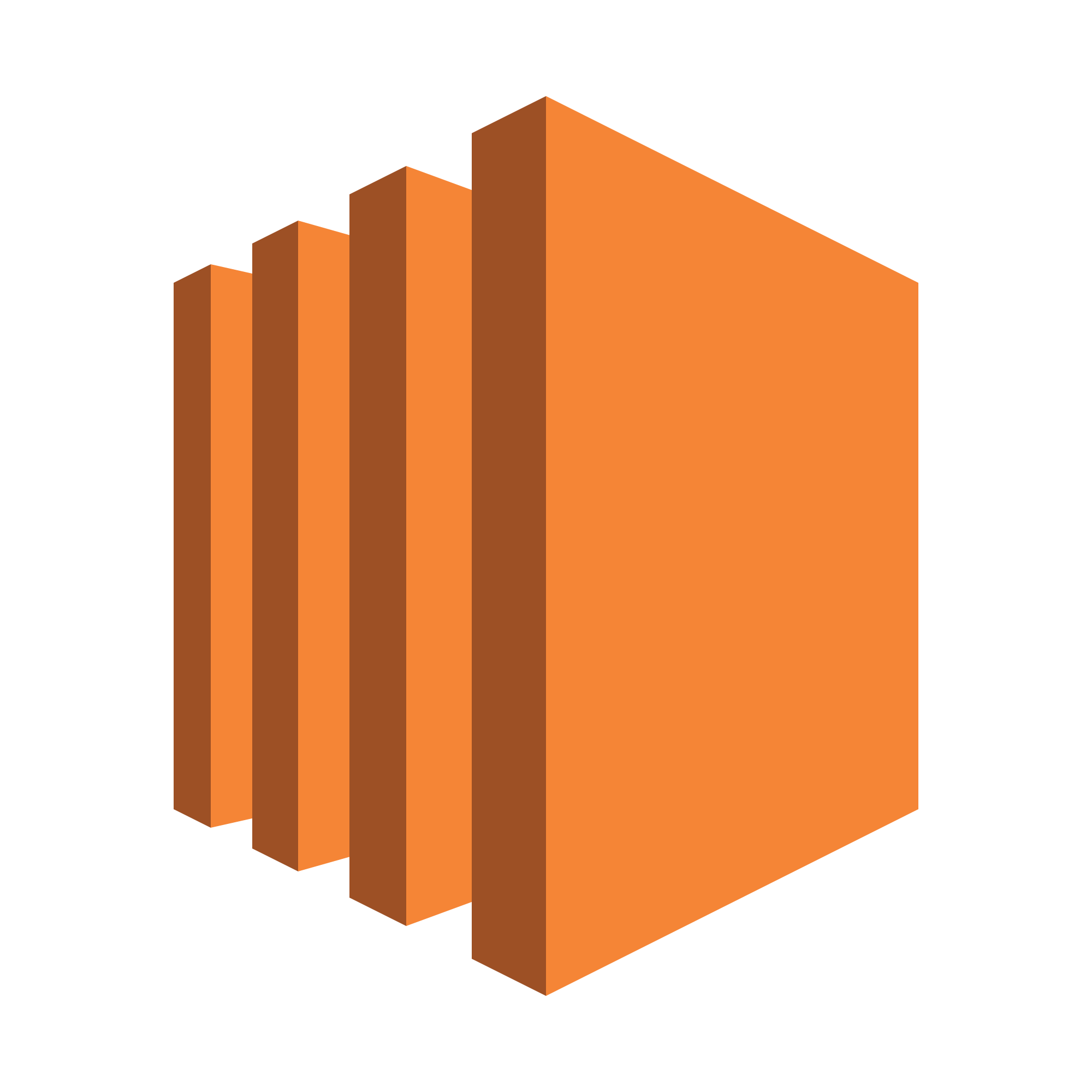 load
Kinesis Firehose
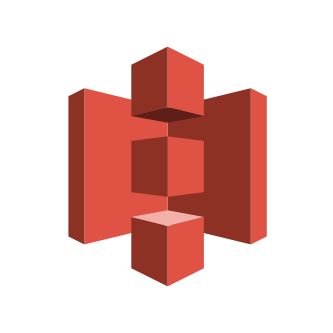 Images and data artifacts0n S3
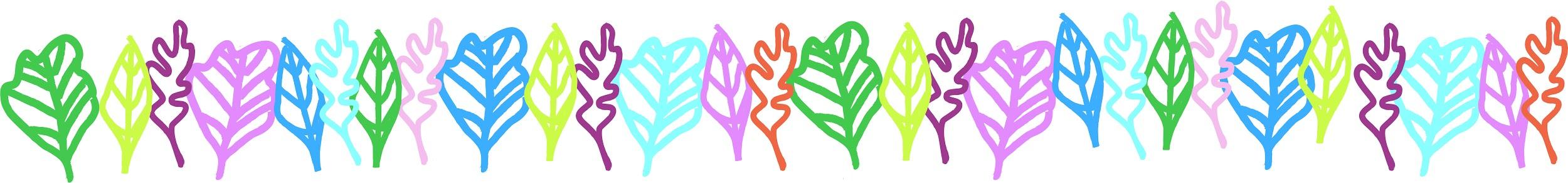 Incremental extract
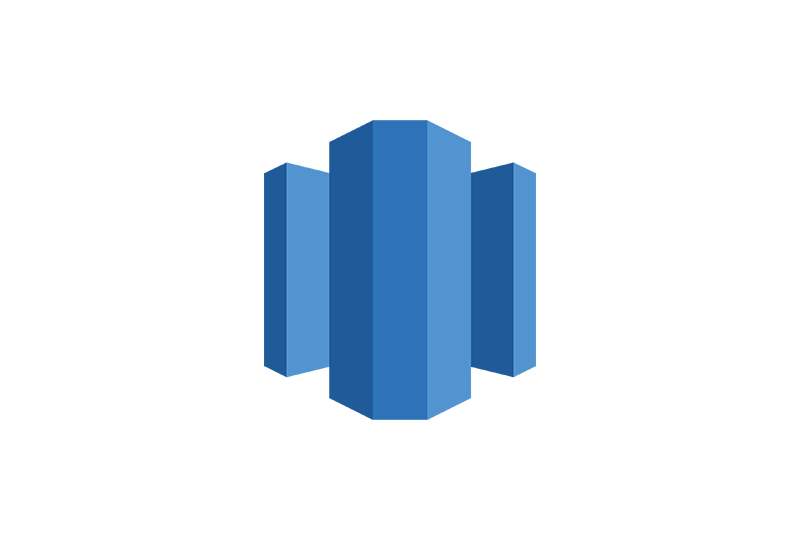 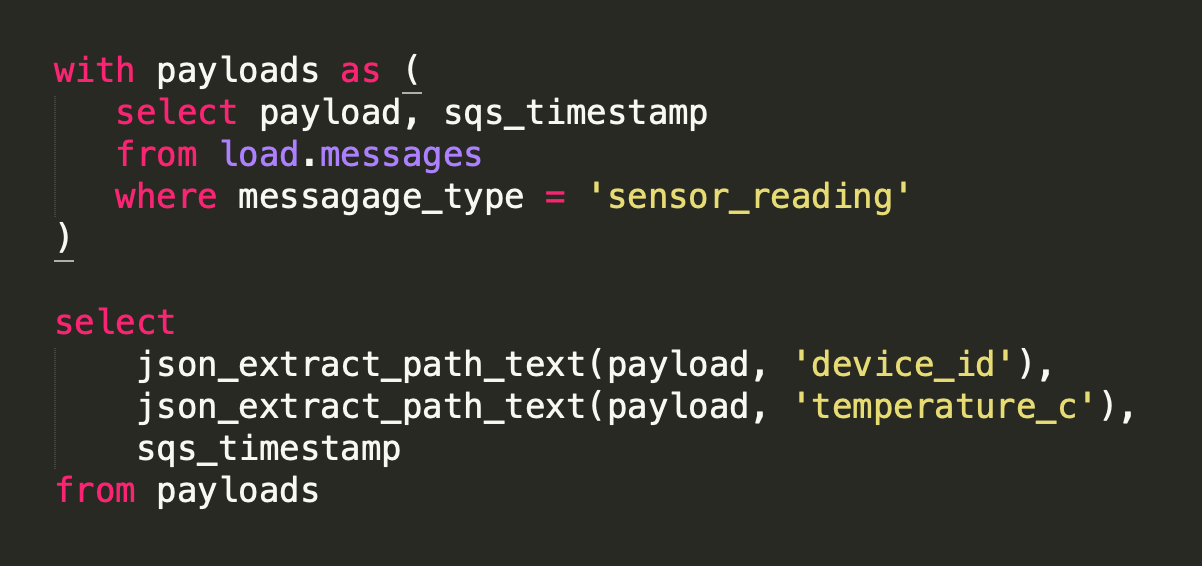 load
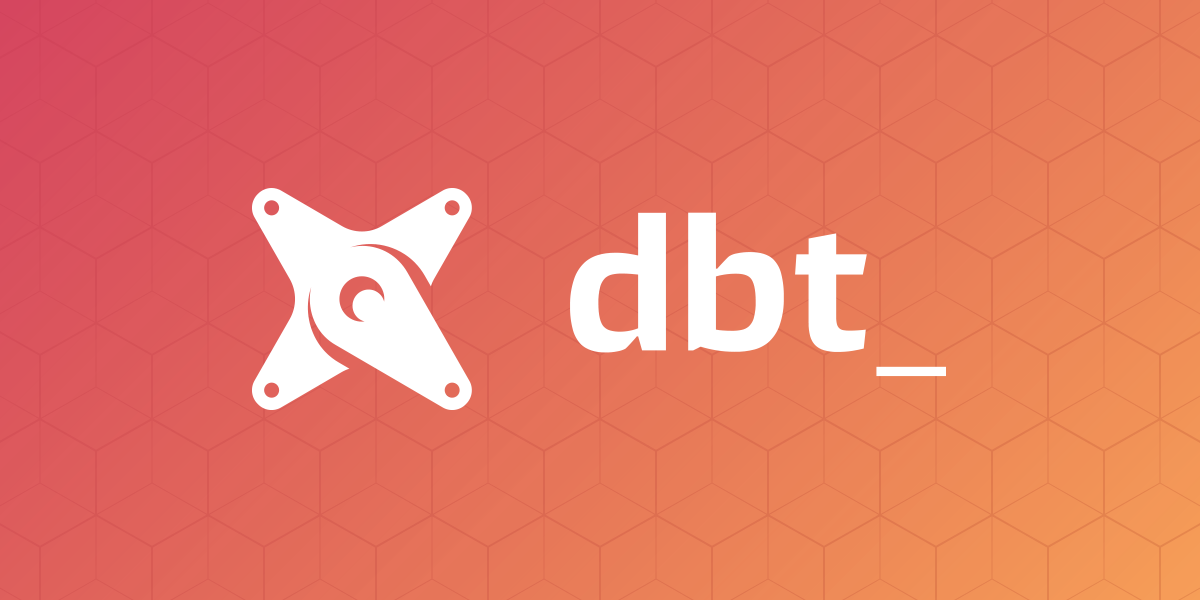 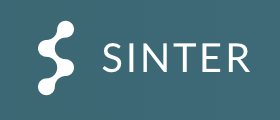 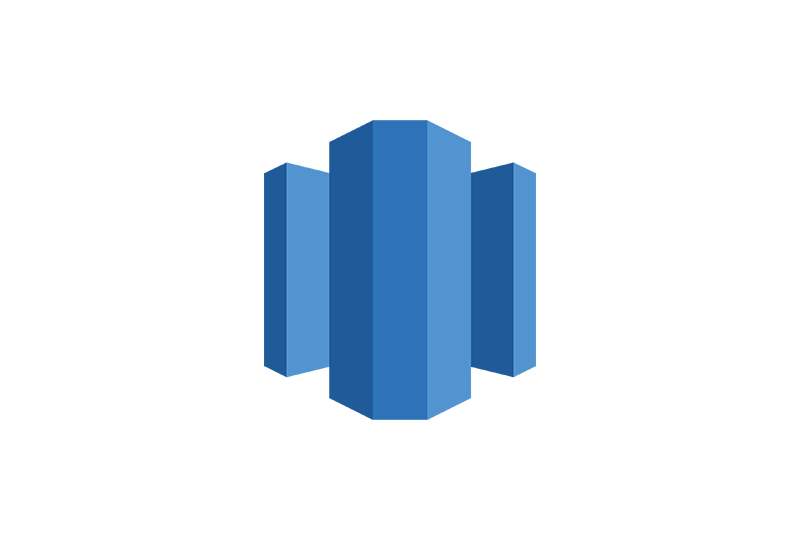 ingest
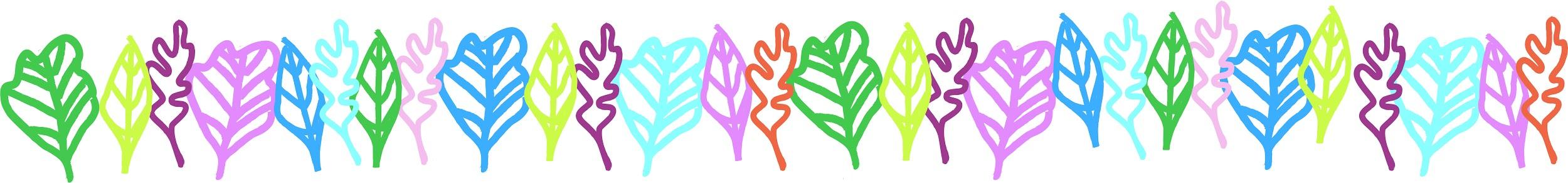 Batch transform
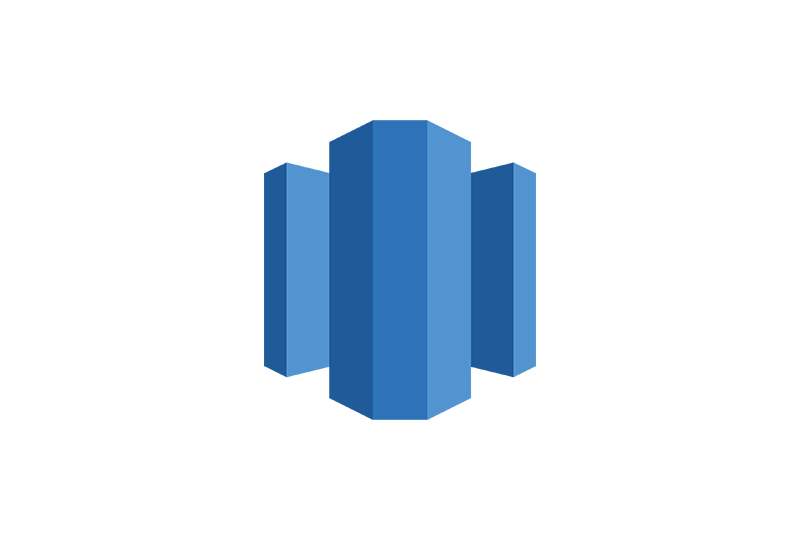 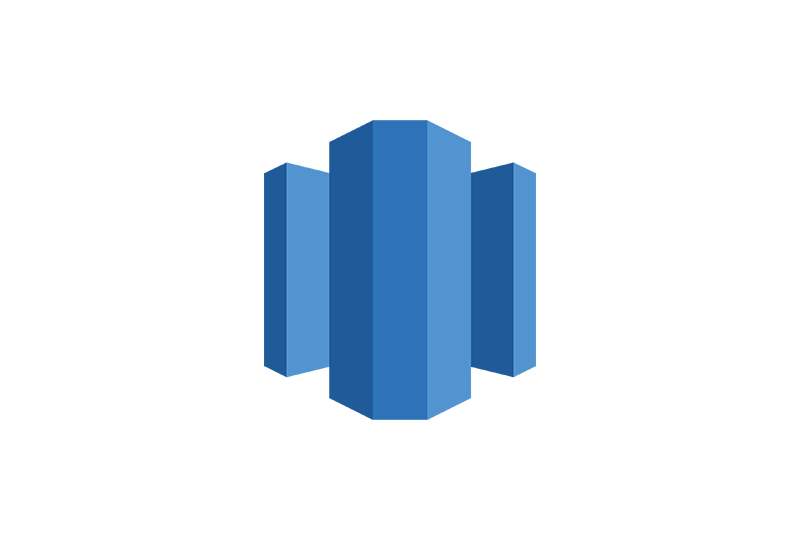 ingest
warehouse
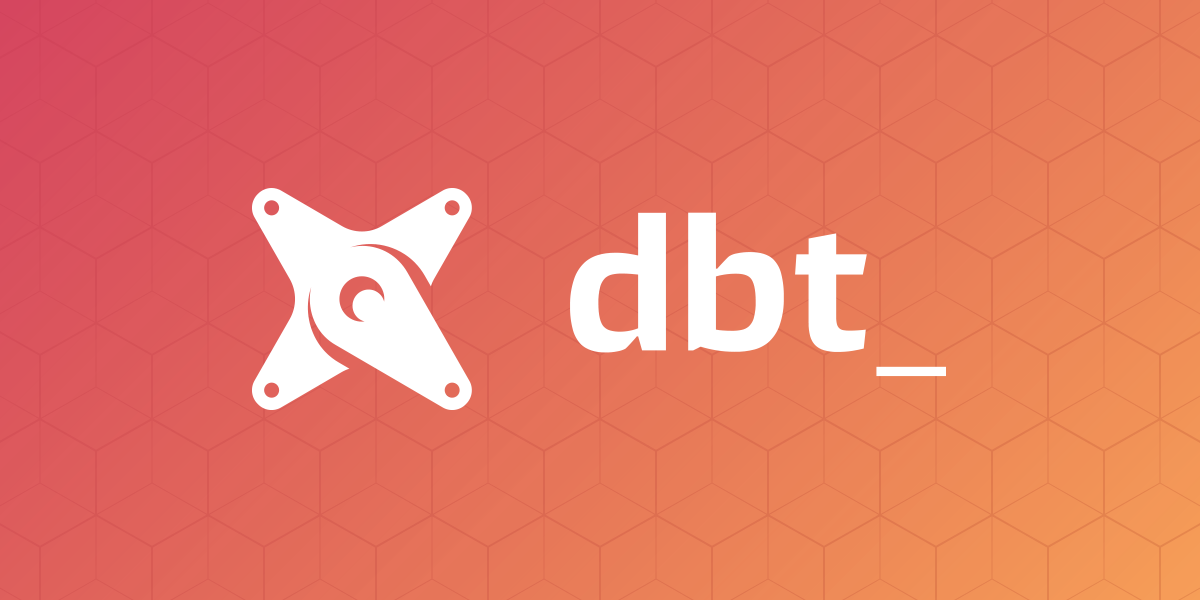 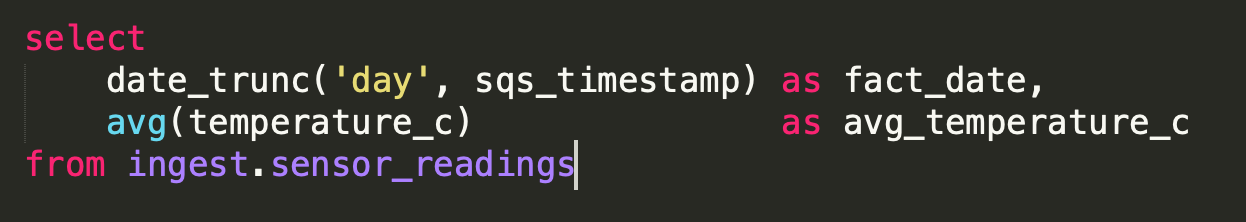 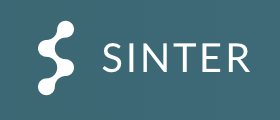 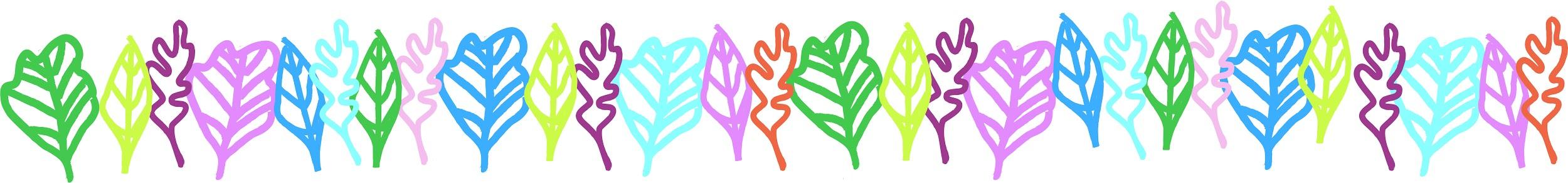 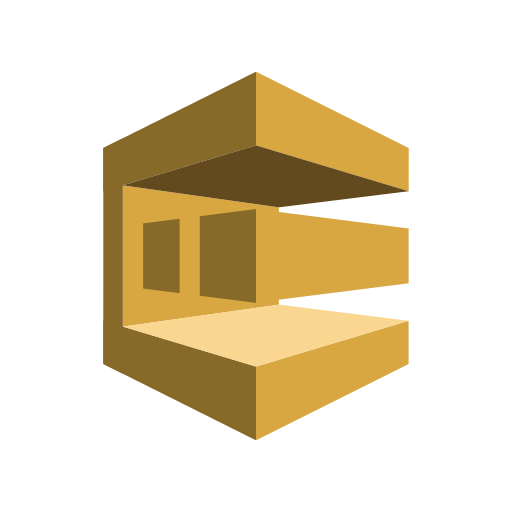 SNS / SQS message bus
Infinitely Flexible Data Products
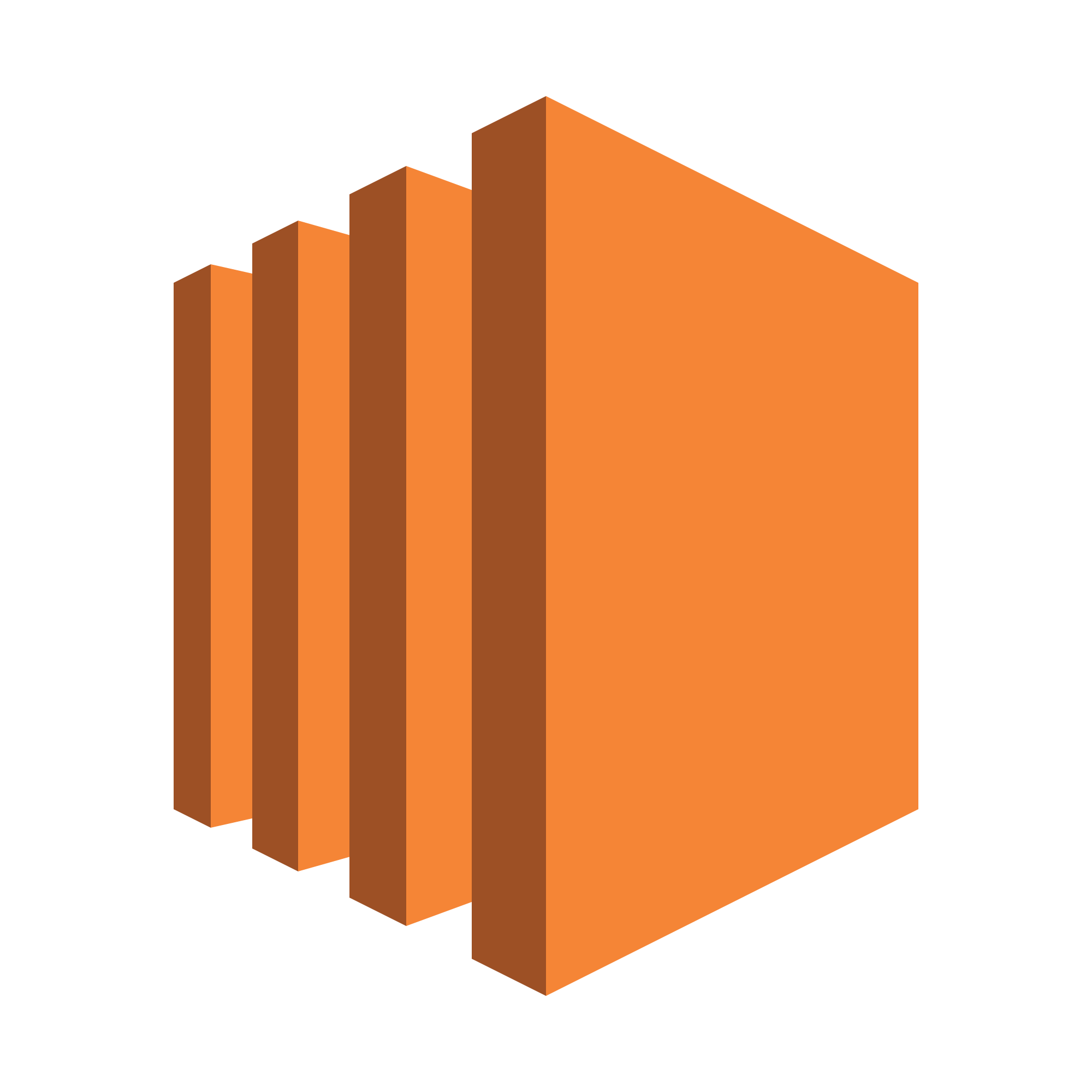 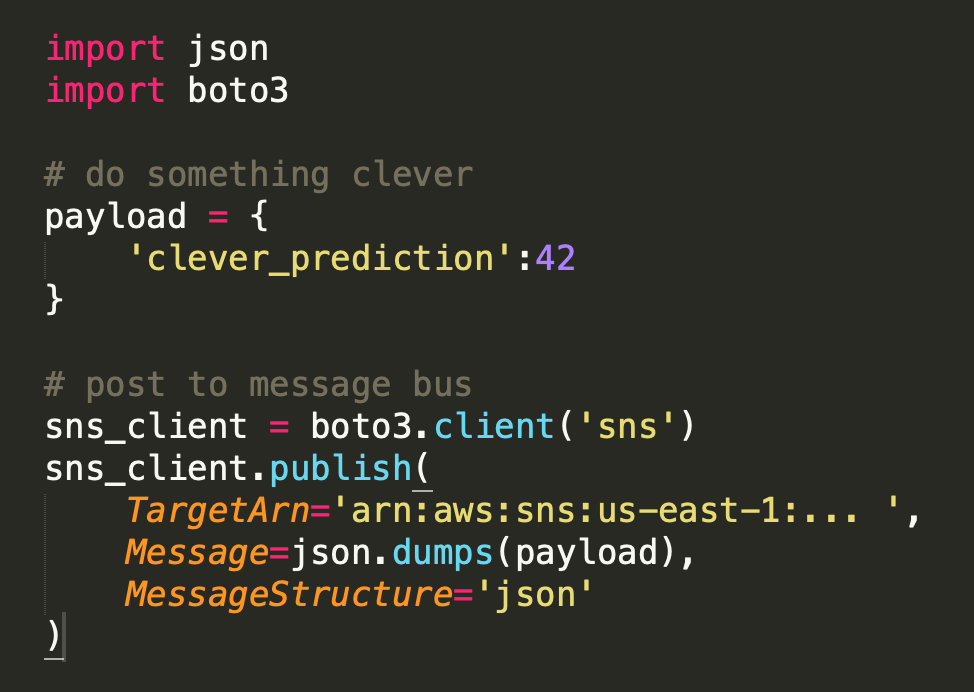 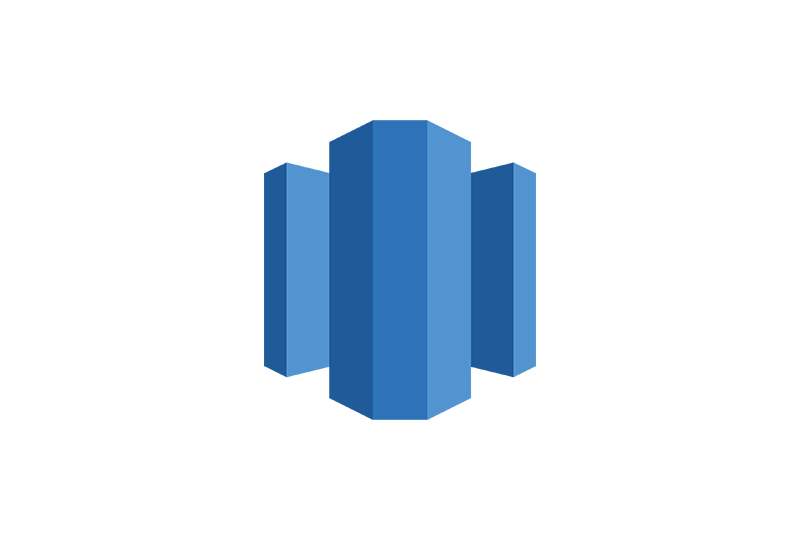 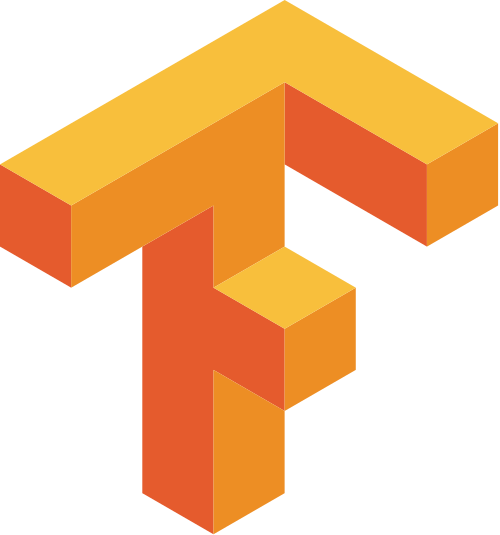 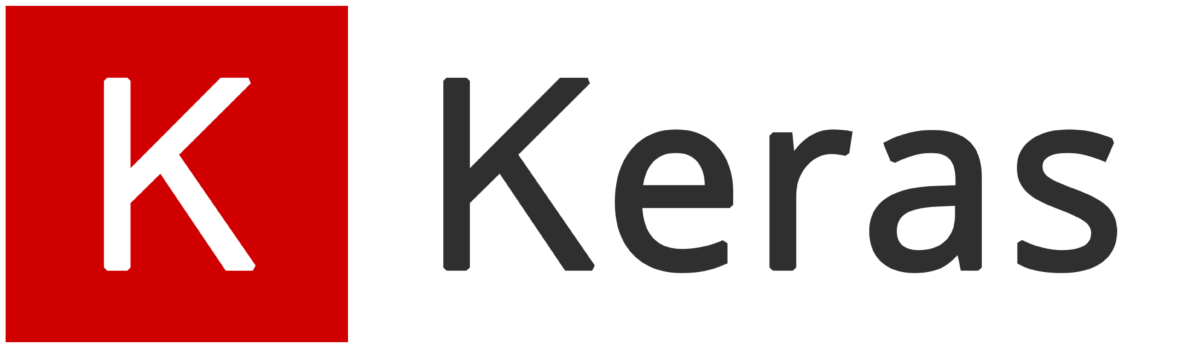 warehouse
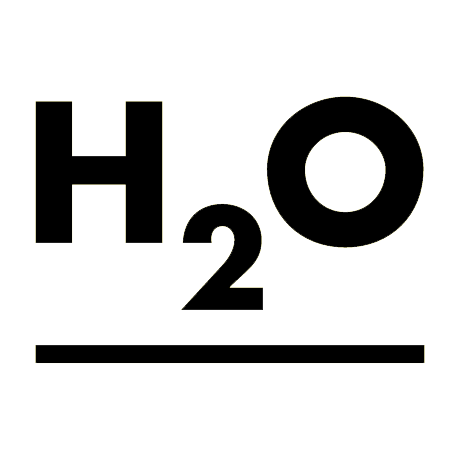 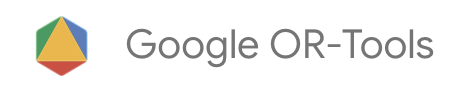 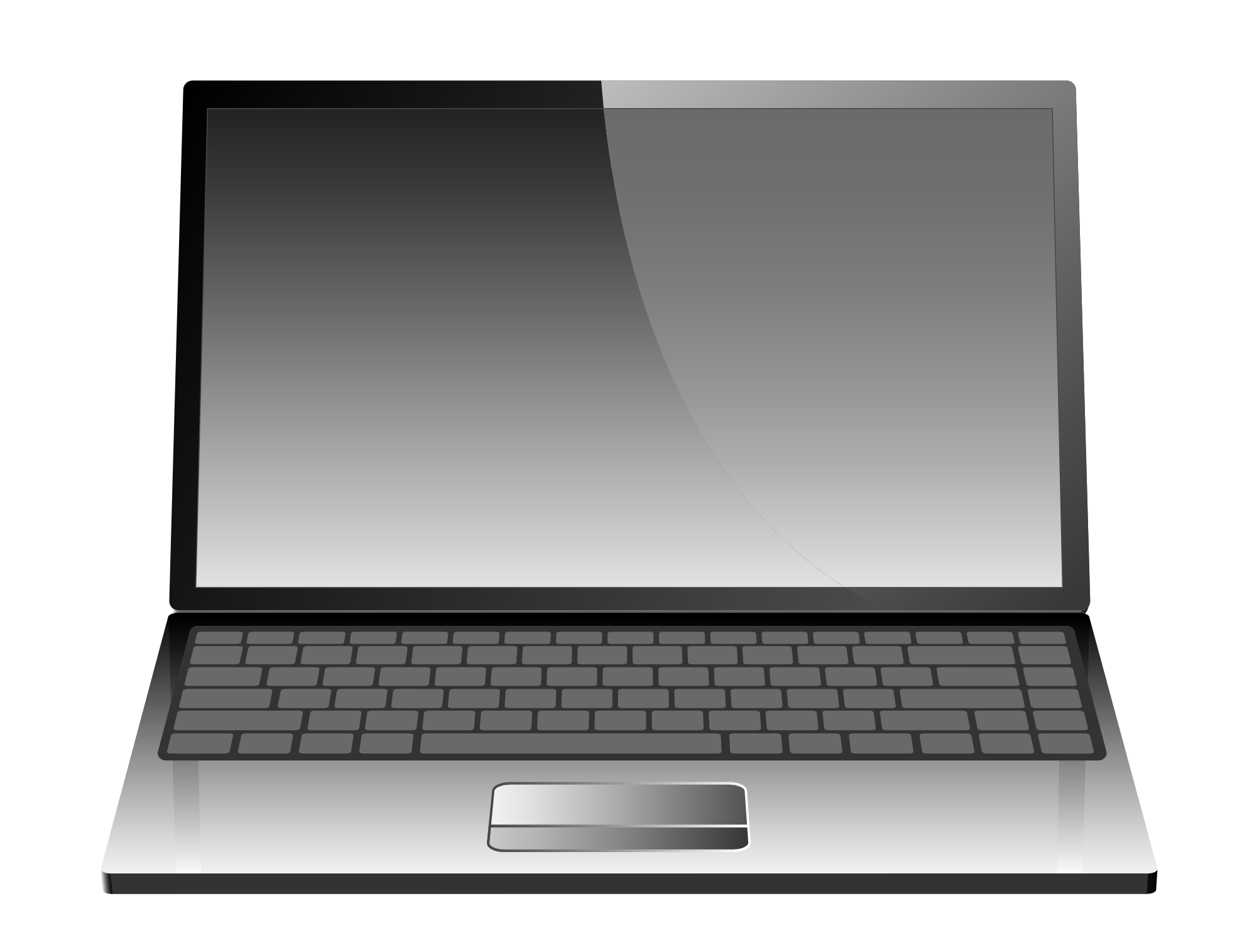 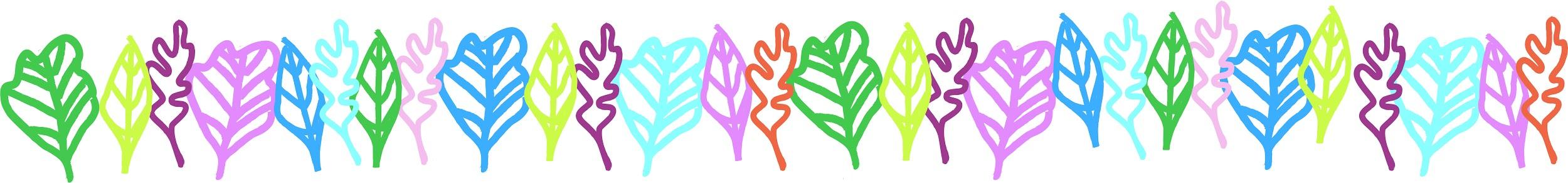 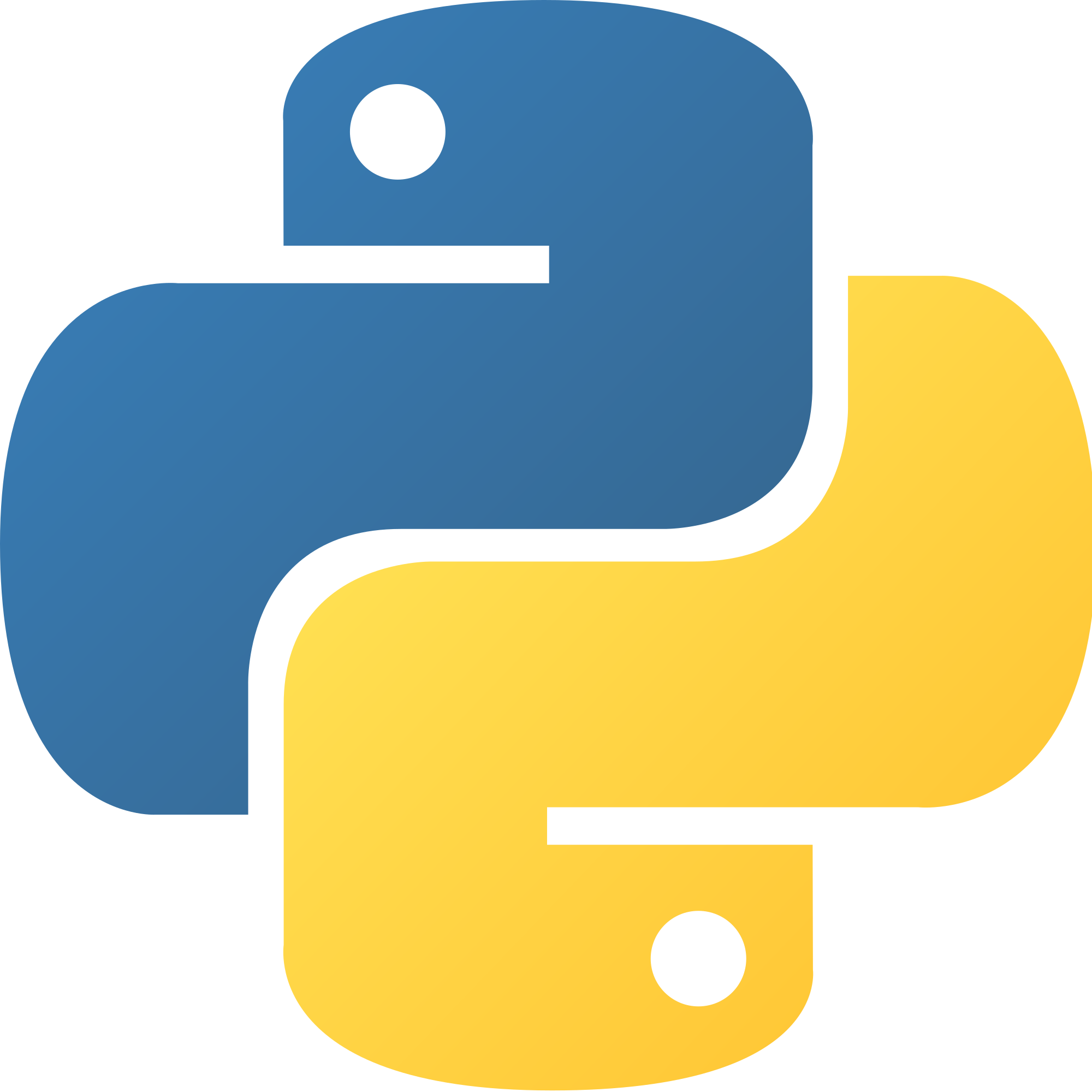 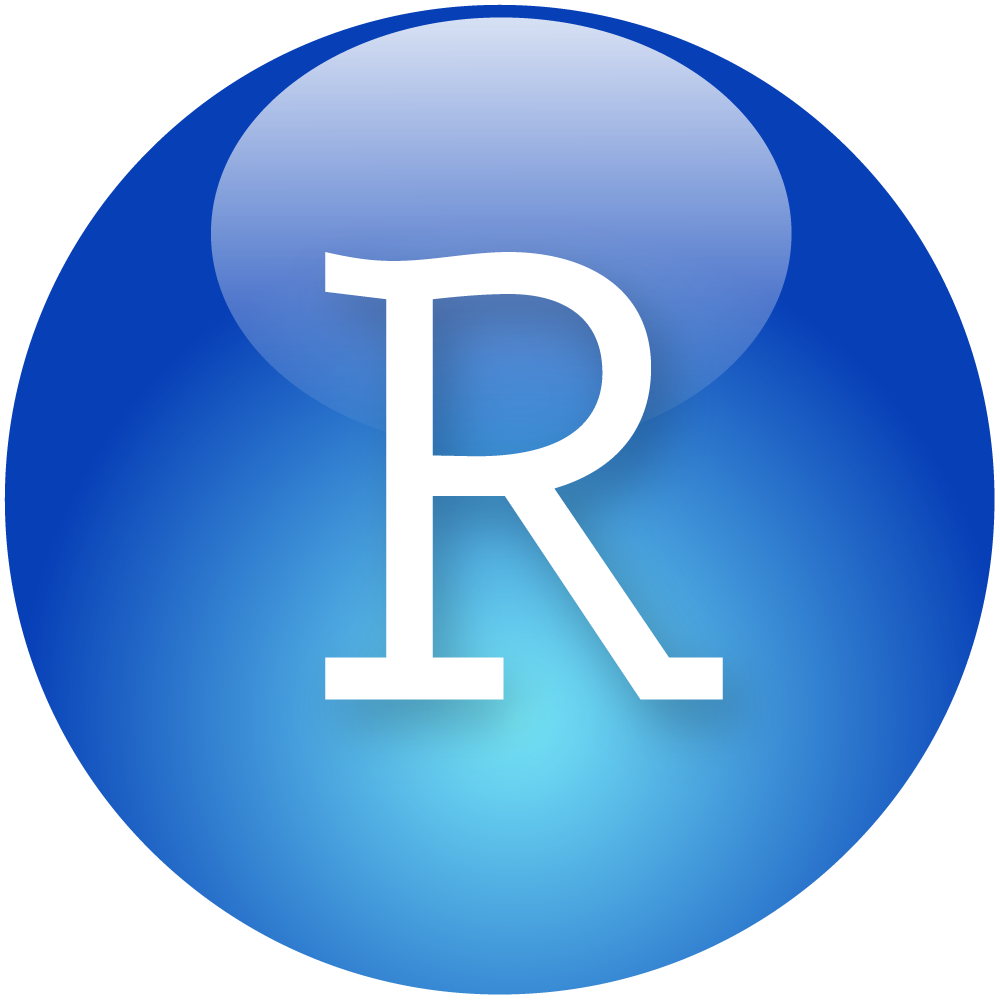 And it’s all so cheap!
$  46 SNS
$ 308 SQS
$   3 Kinesis
$ 100 S3
$ 186 Redshift
$ 100 Sinter 
$ 100 EC2 t3.medium x 3------<$1000 for   ~ 10^7 messages / month
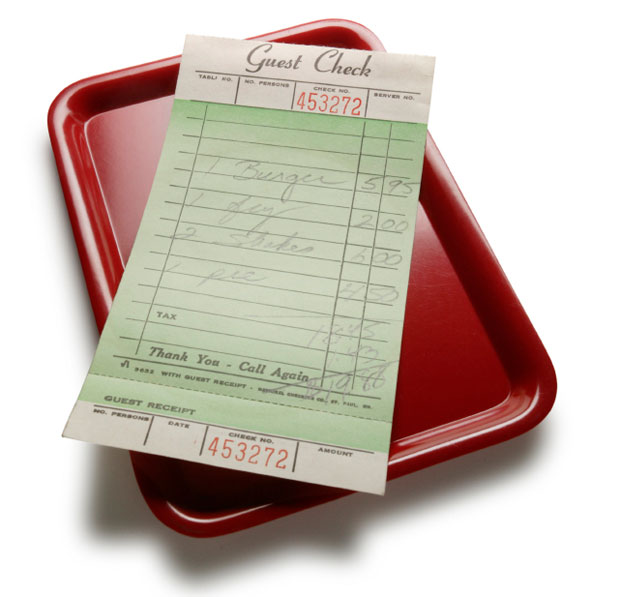 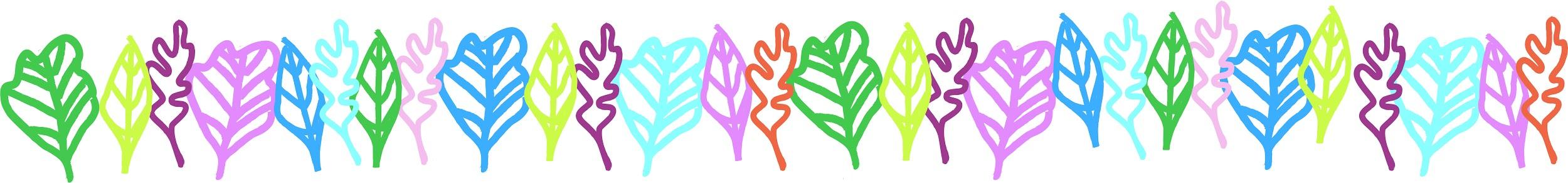 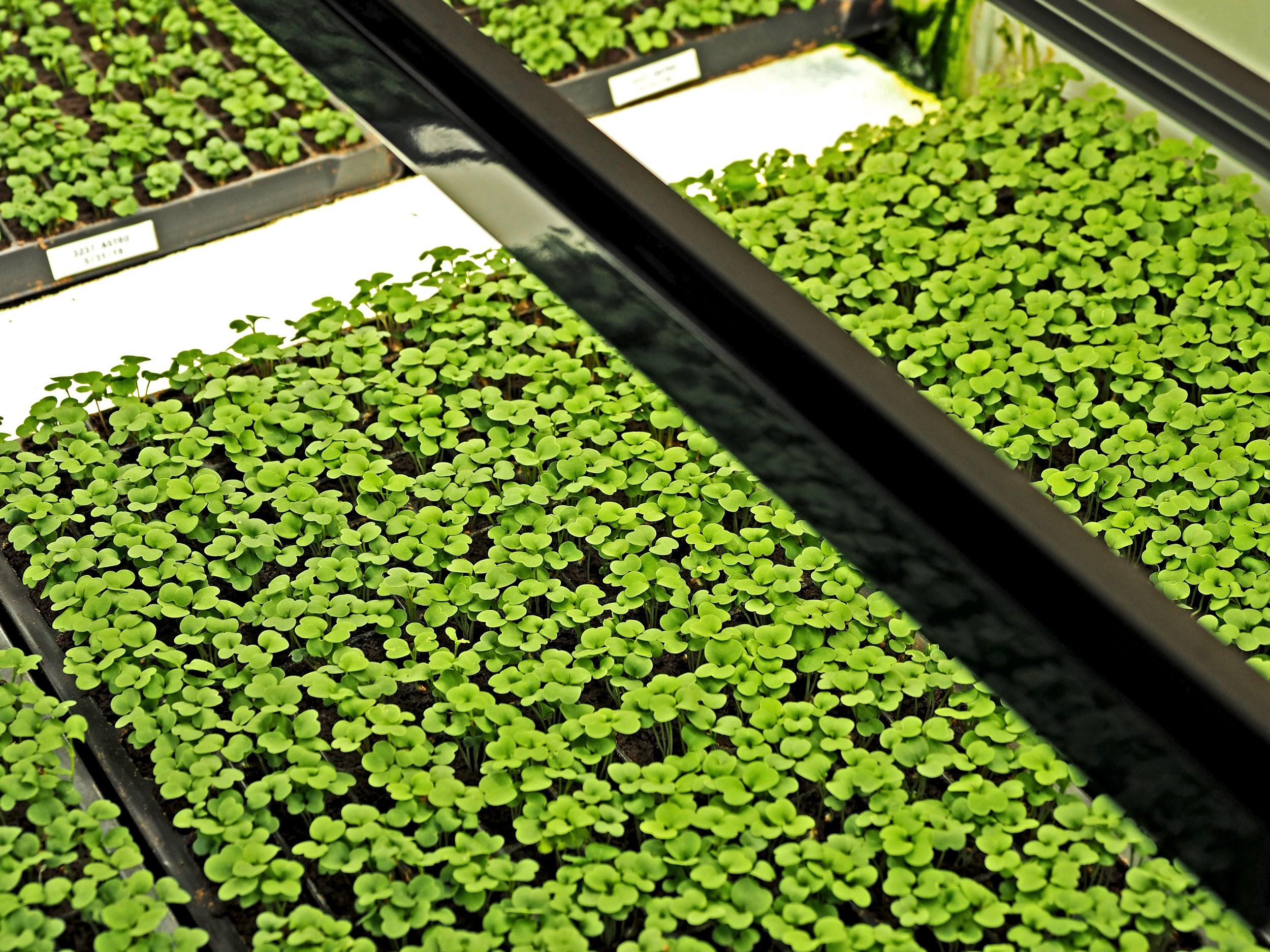 An integrated example: Canopy Area
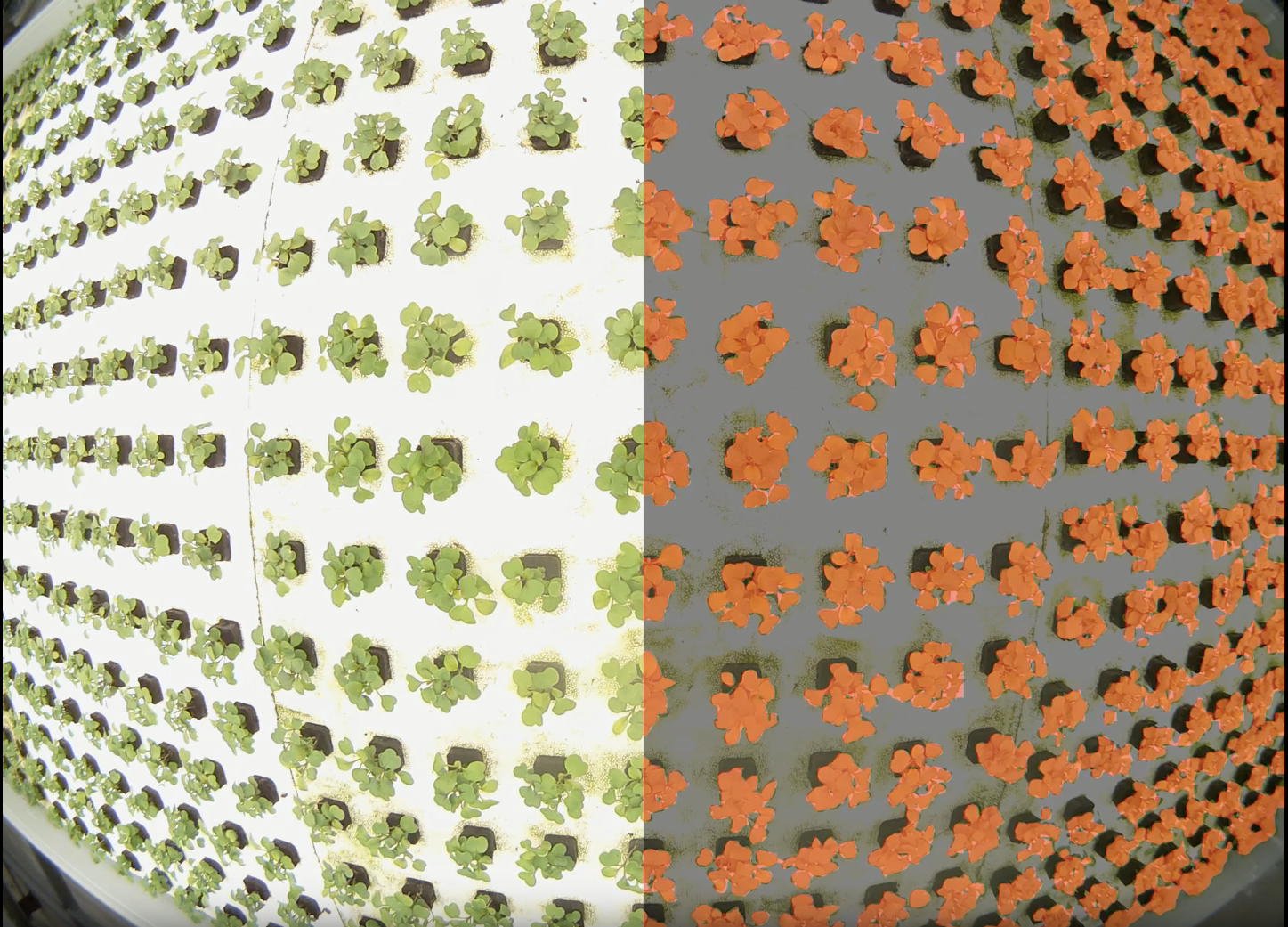 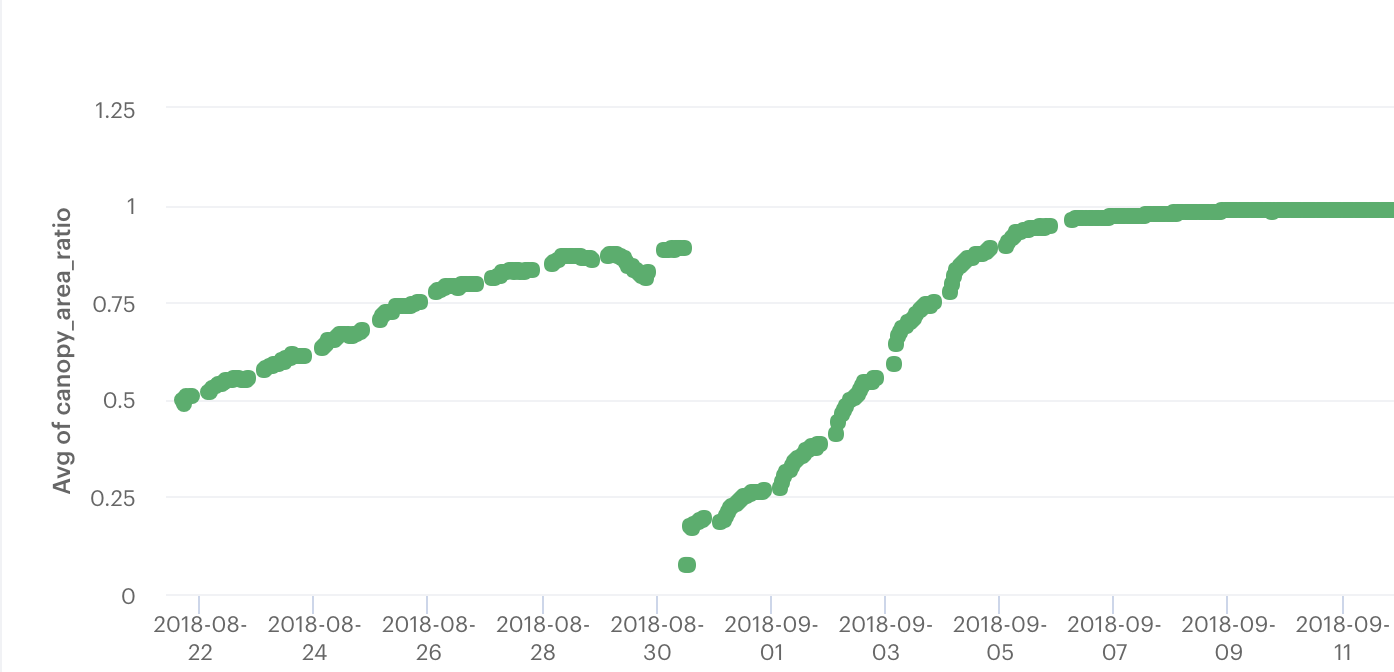 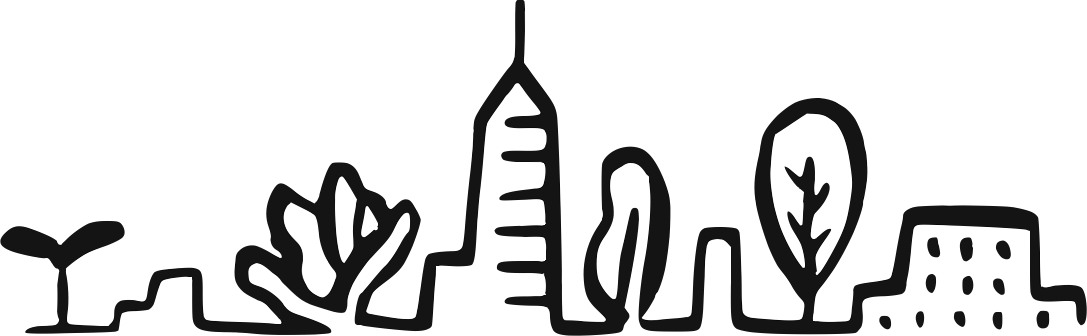 [Speaker Notes: Trained in-house on top of TensorFlow DeepLab, which is a CNN]
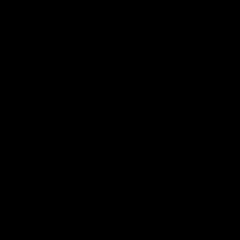 [Speaker Notes: Trained in-house on top of TensorFlow DeepLab, which is a CNN]
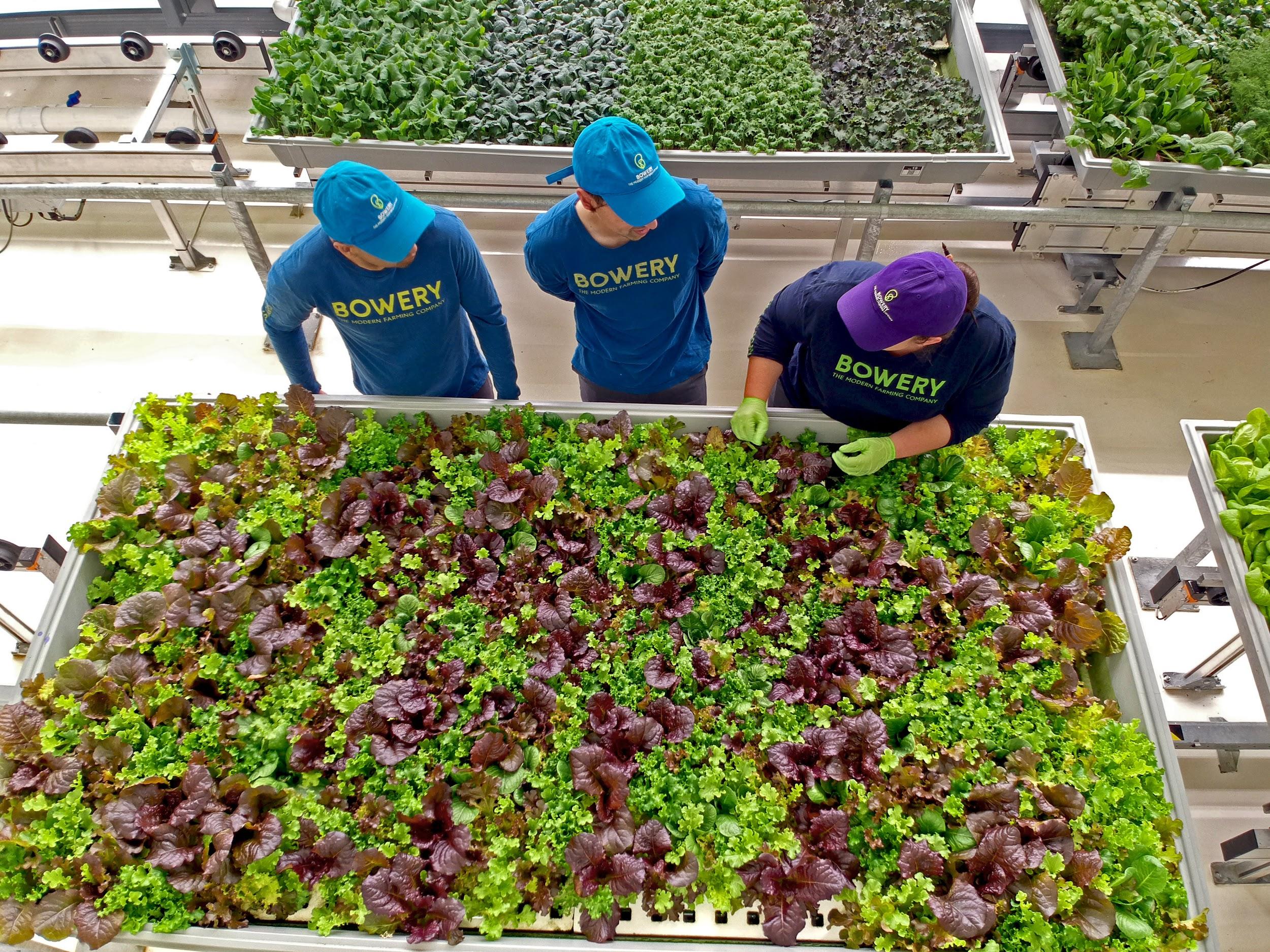 Acknowledgements
“team of 1” isn’t quite accurate ....Henry Sztul
Kevin Sheurs
Sae Hwang
Marianne Hoogeveen
Katie Yoshida
Come say hi!
Office hours immediately following
@swiftsam on twitter
@BoweryFarming on twitter/insta
We’re hiring 
Find us in Manhattan and NJ Wholefoods
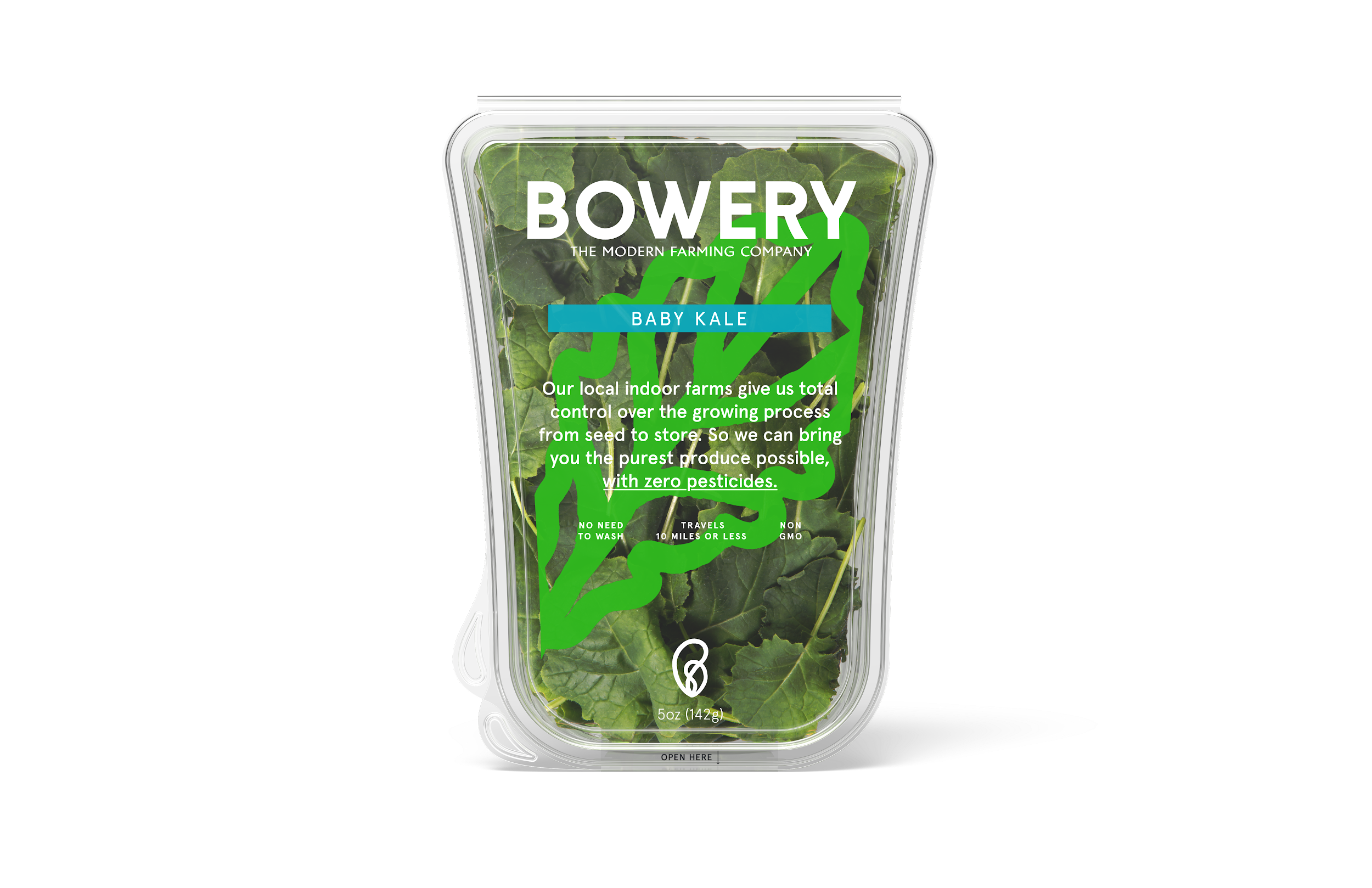 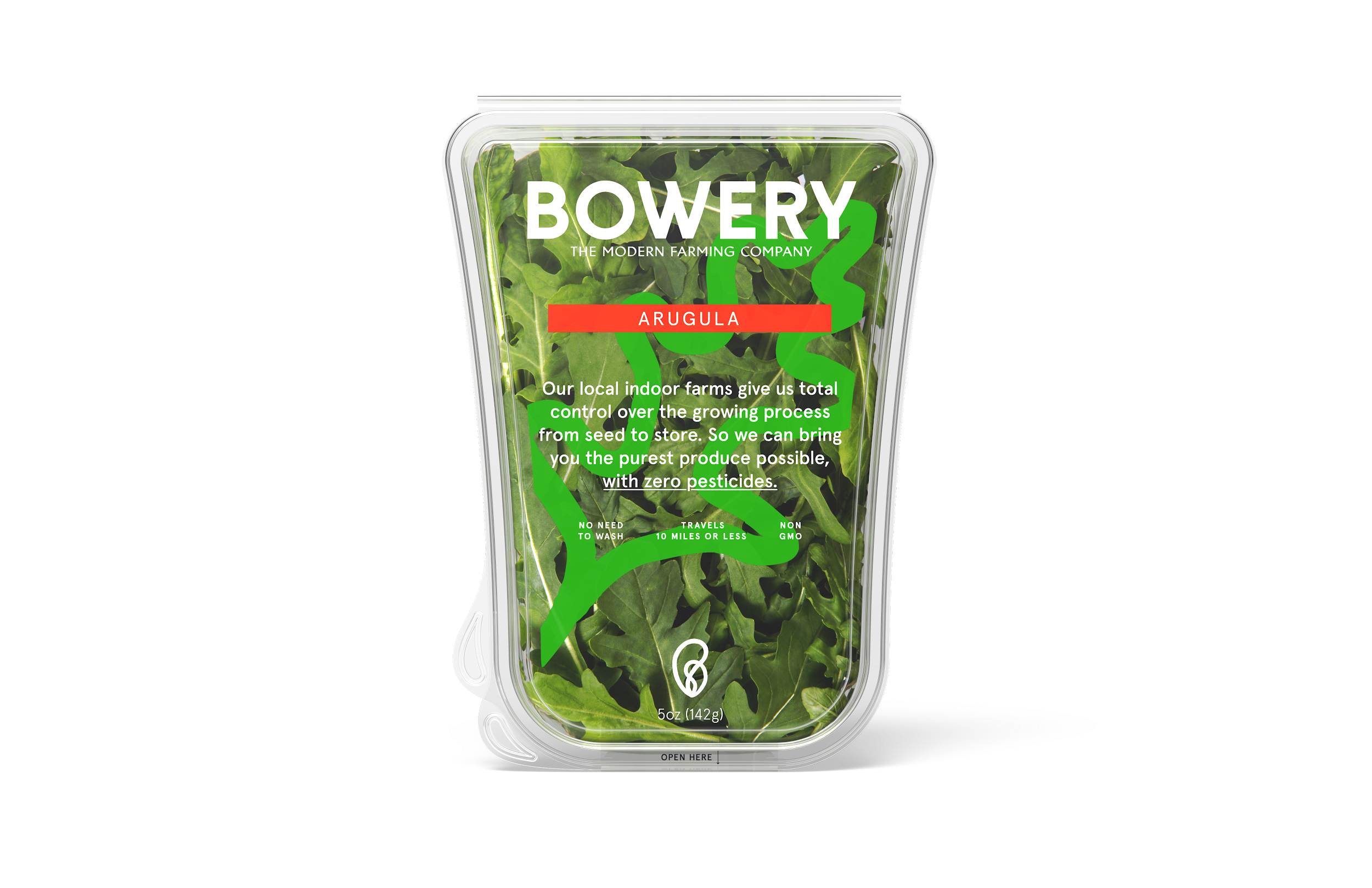 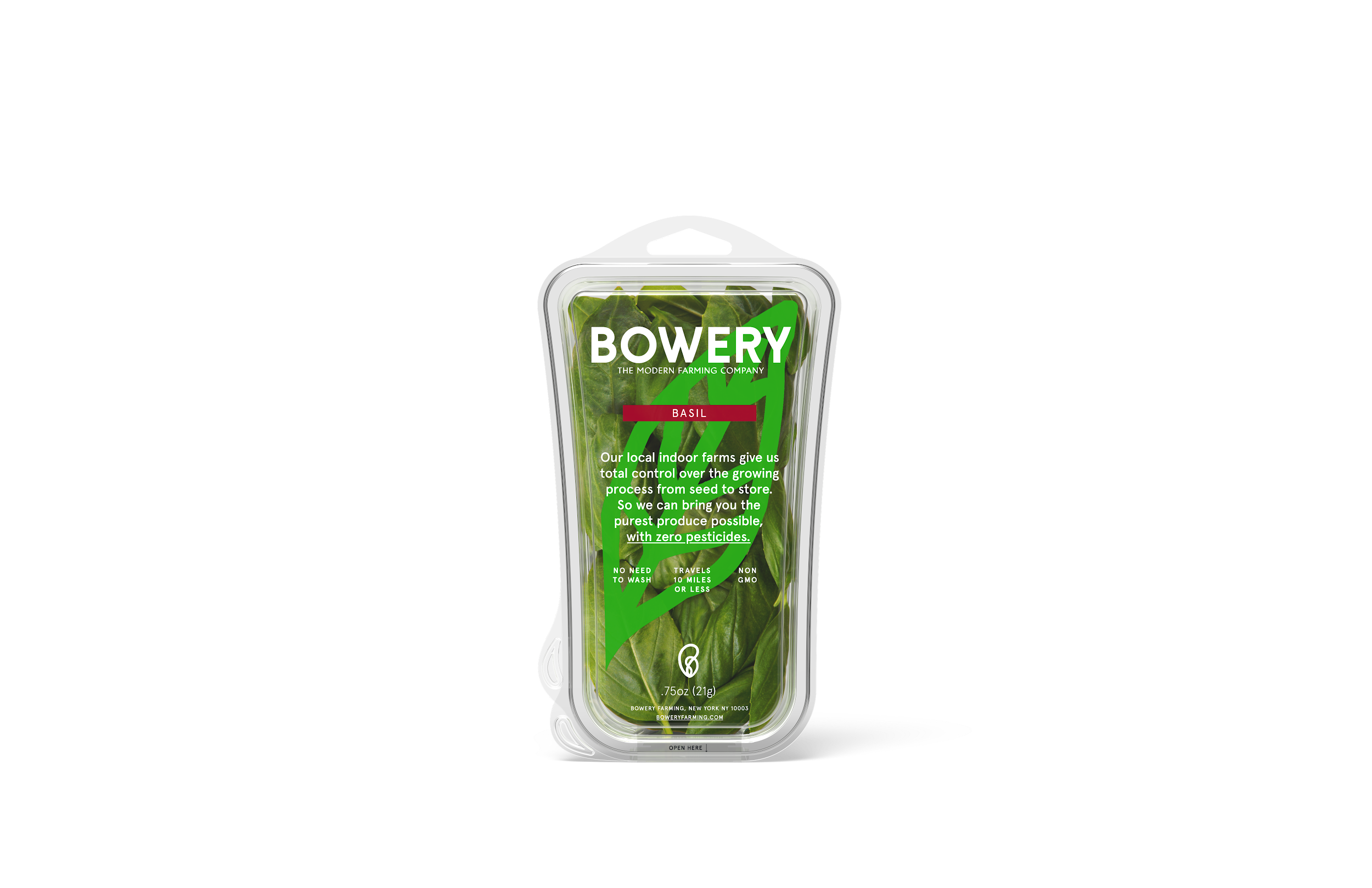 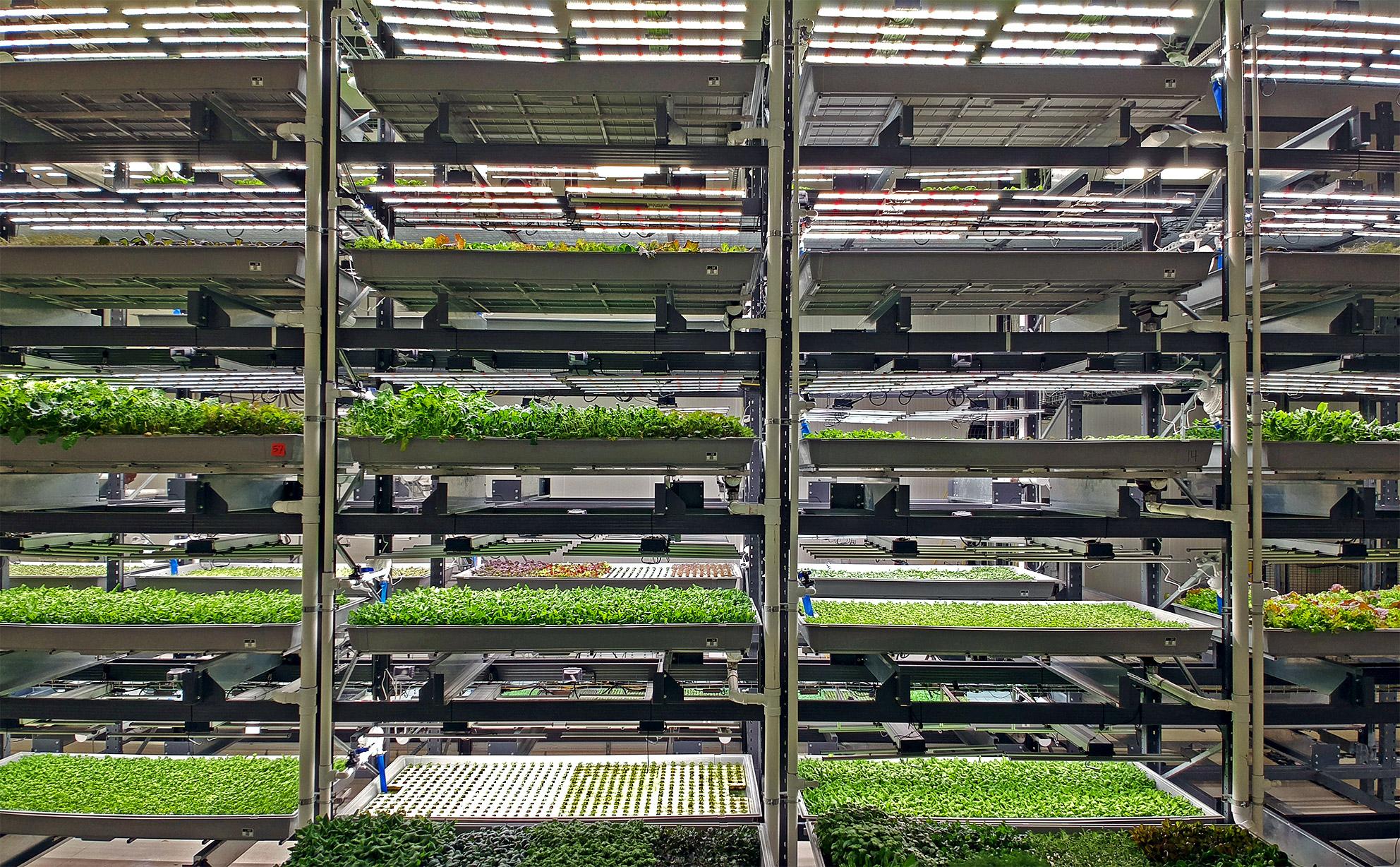